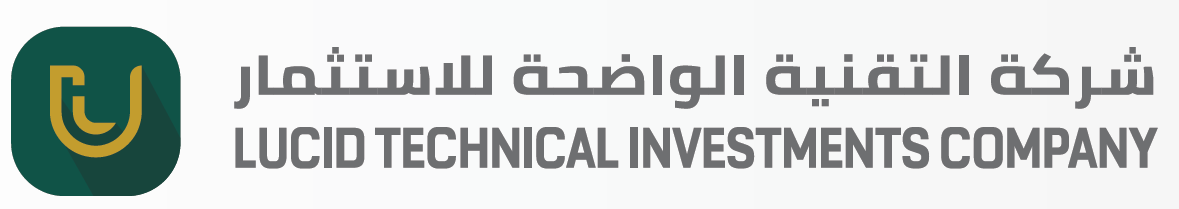 PROJECT PICTURES PORTFOLIO
Executed  & Ongoing Projects by Lucid Technical Investments Co.
PROJECT NAME: STANDARD CHARTERED BANKLOCATION: FAISALIYAH TOWER 16TH FLOOR -RIYADHCLIENT: INC GROUPCONSULTANT: ACCOLADE ENGINEERING
Scope Executed:
COMPLETE FITOUS
FLOOR FINISHES
CEILING FINISHES
WALL FINISHES
DOORS AND GLAZED GLASS PARTIONS
MEP AND CIVIL SCOPE
MEP WORKS TURNKEY SOLUTION
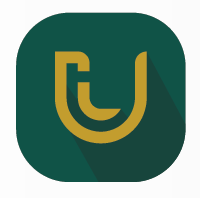 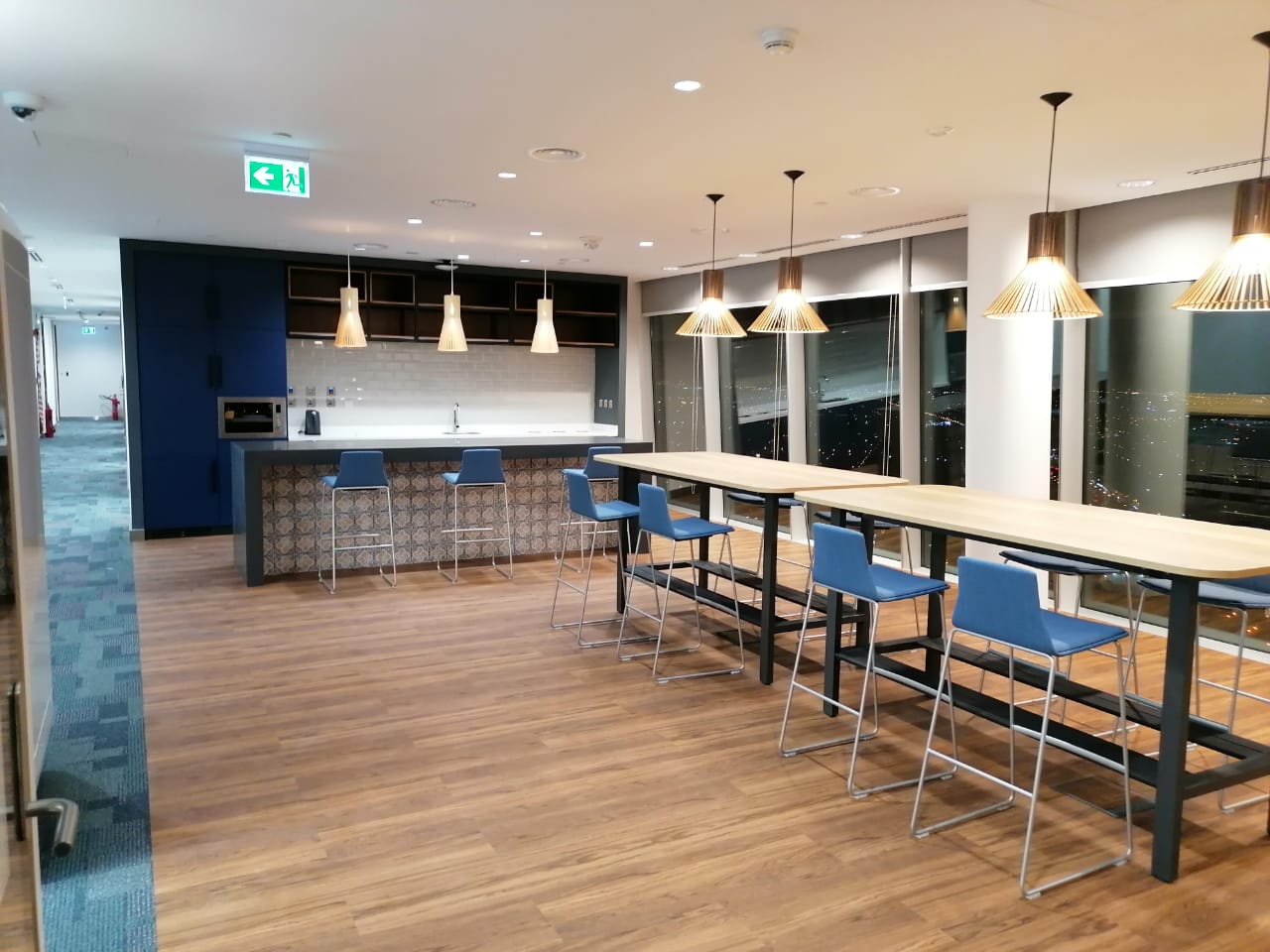 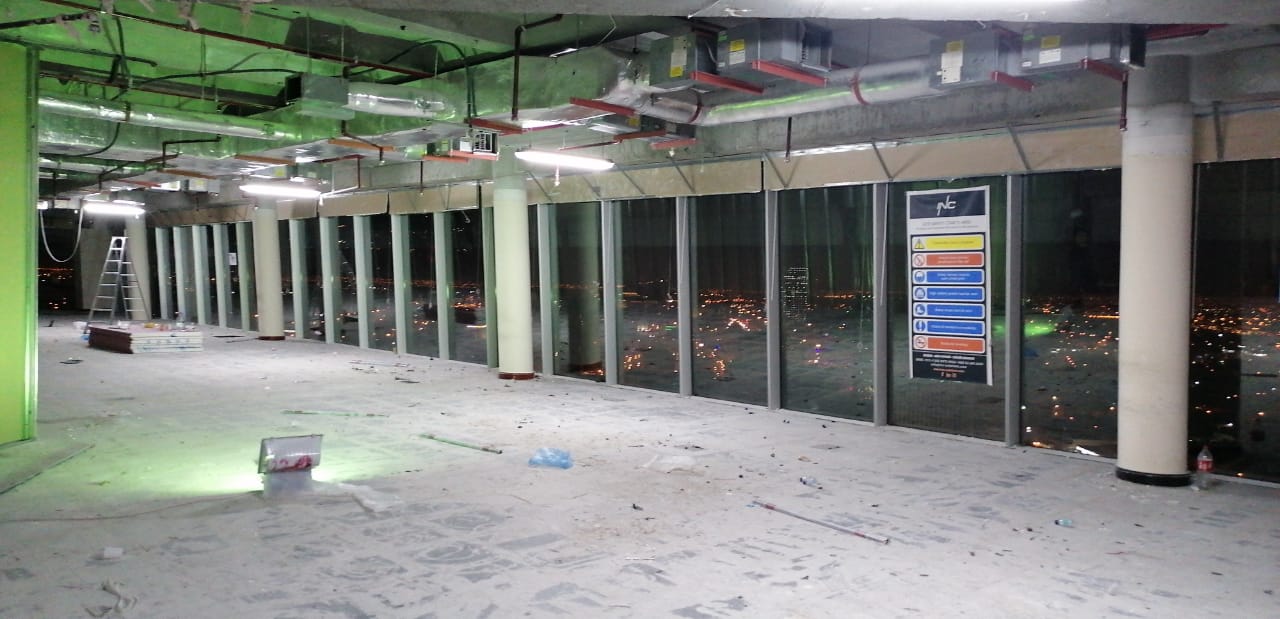 BEFORE
AFTER
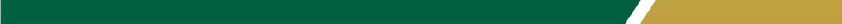 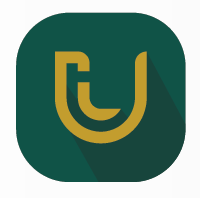 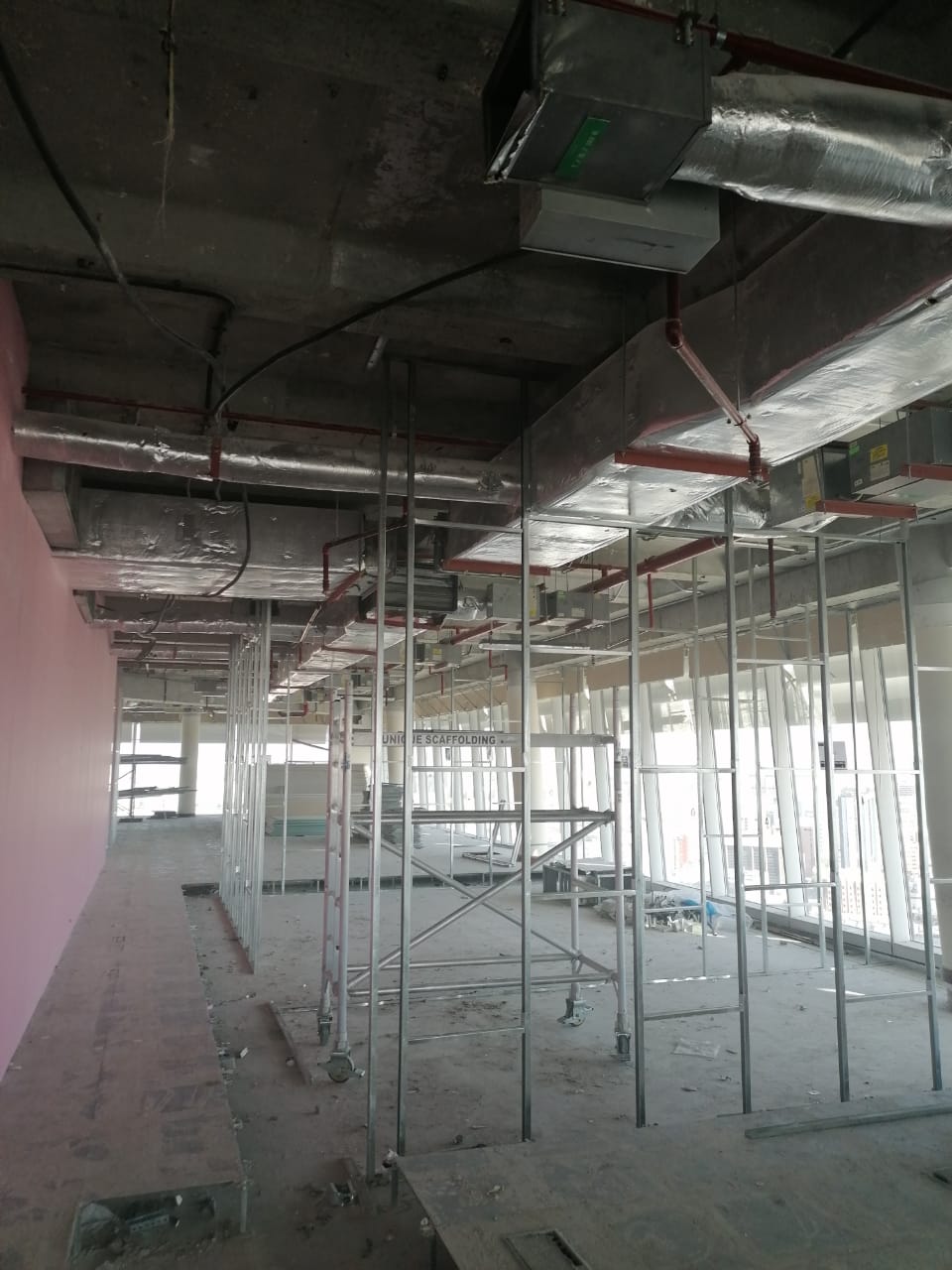 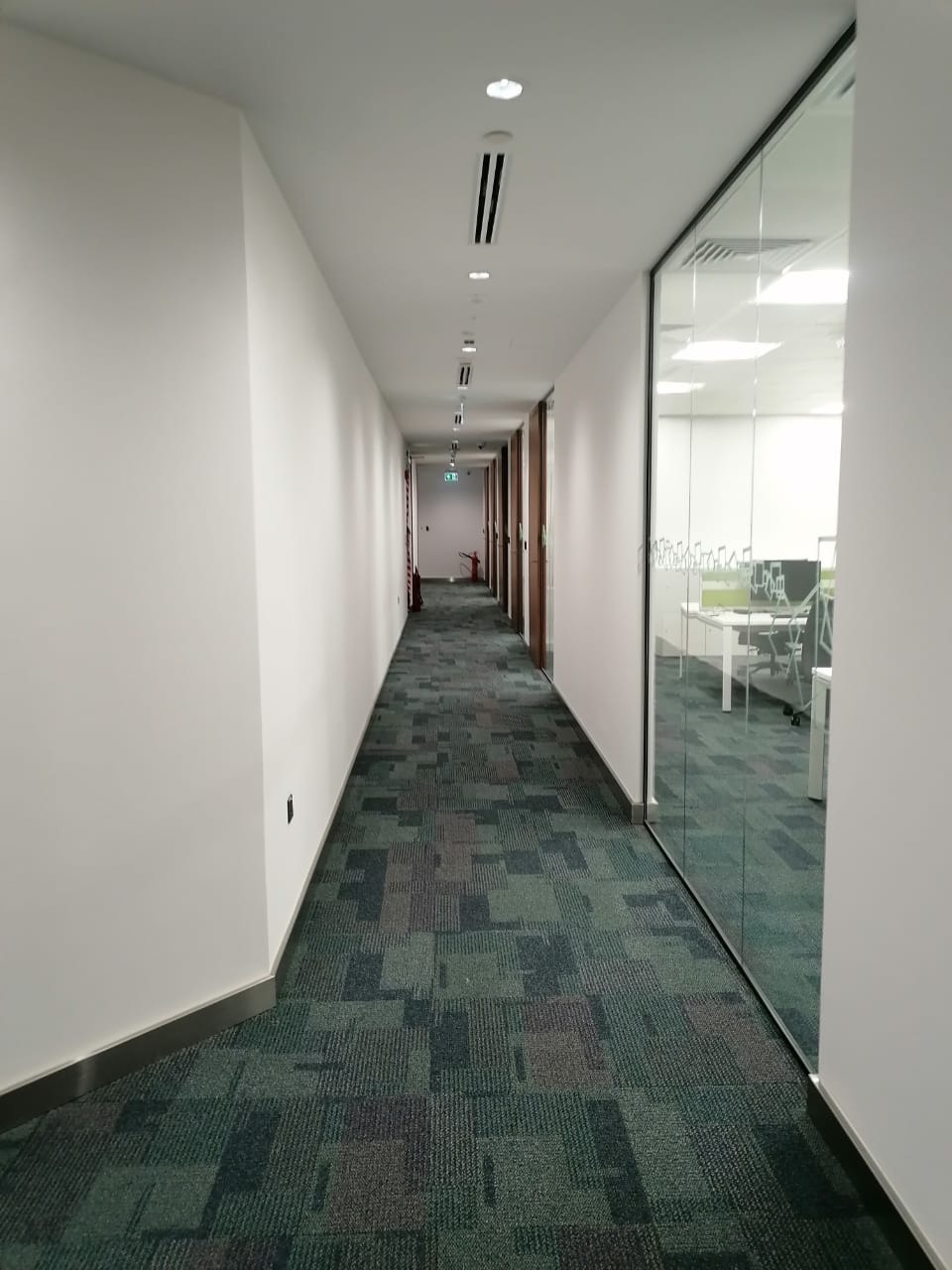 BEFORE
AFTER
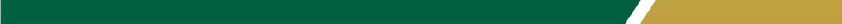 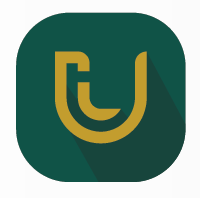 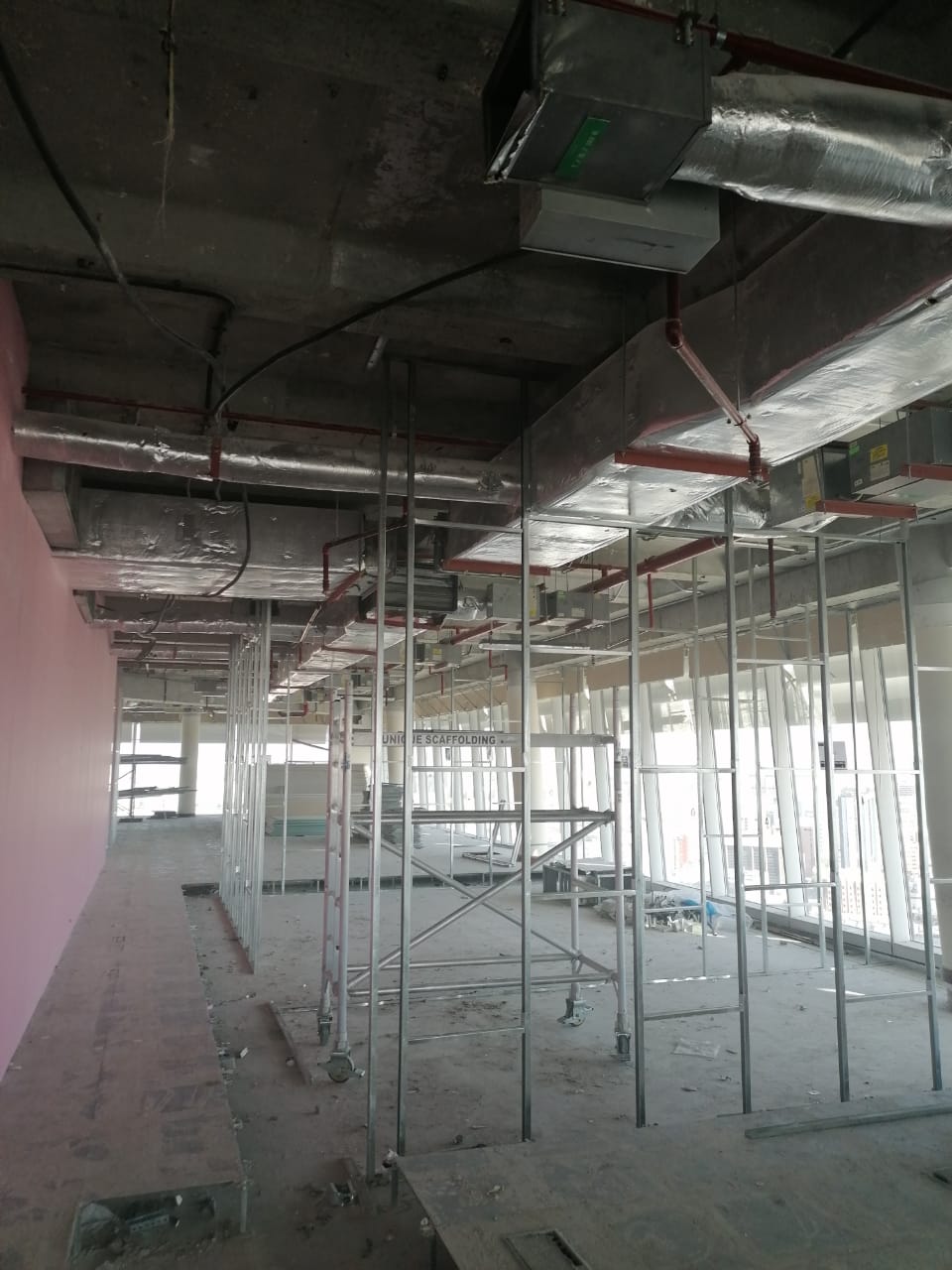 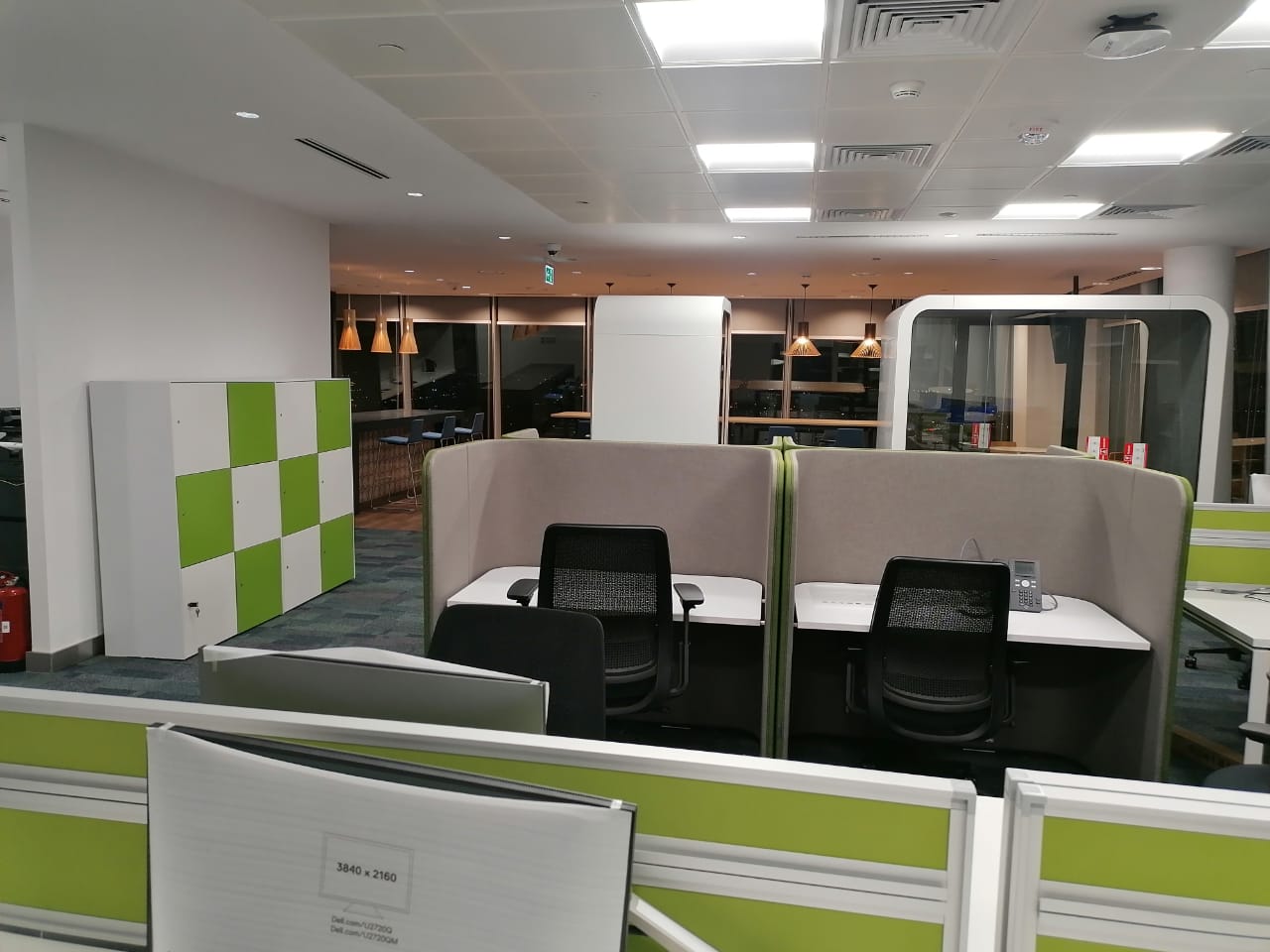 BEFORE
AFTER
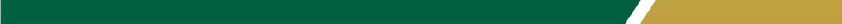 PROJECT NAME: RENOVATION WORKSLOCATION: RIYADHCLIENT: COGNIZANT.
Scope Executed:
COMPLETE FITOUS
FLOOR FINISHES
CEILING FINISHES
WALL FINISHES
DOORS AND GLAZED GLASS PARTIONS
MEP AND CIVIL SCOPE
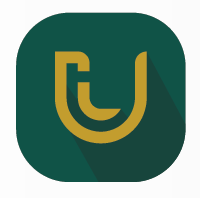 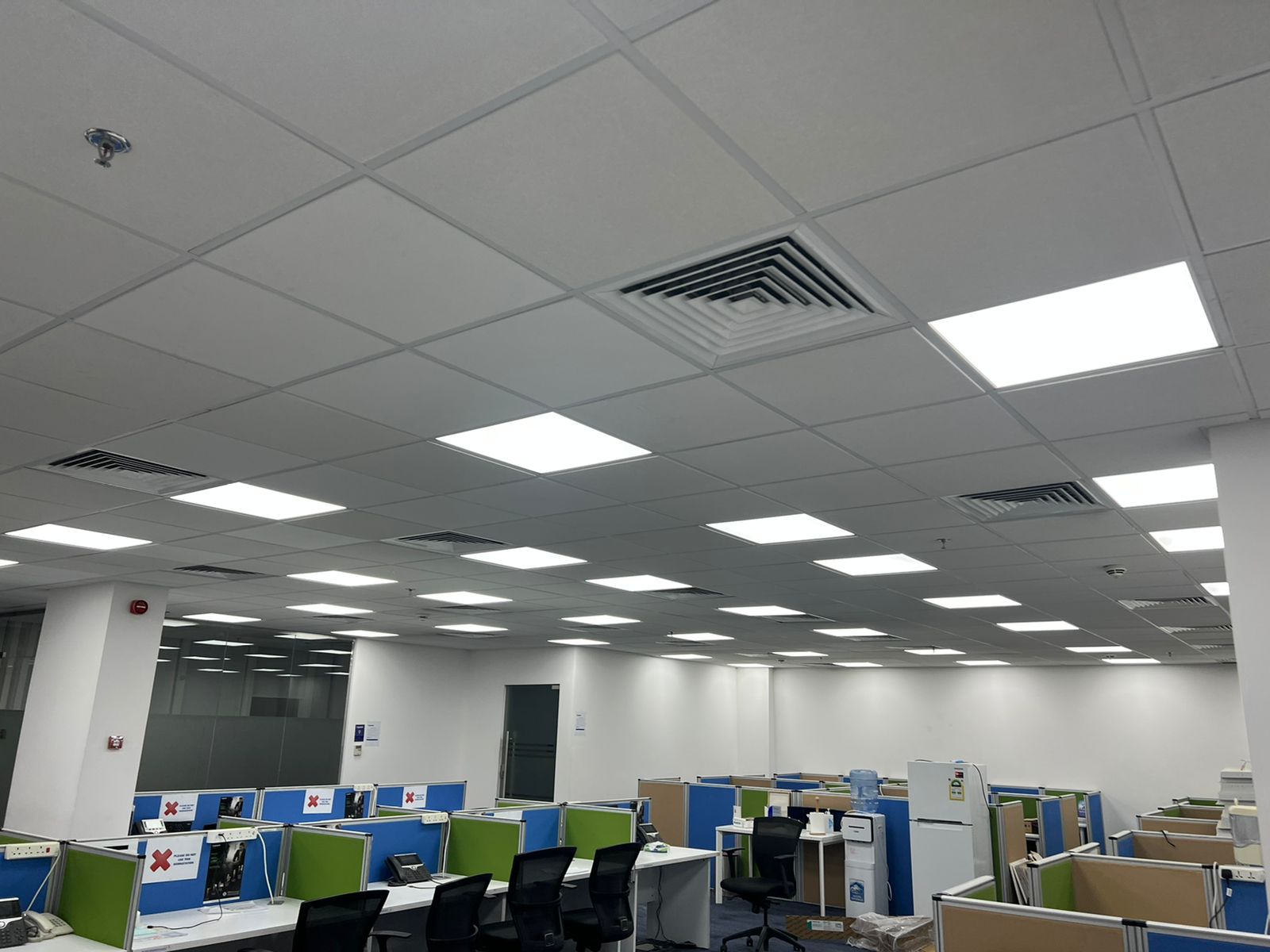 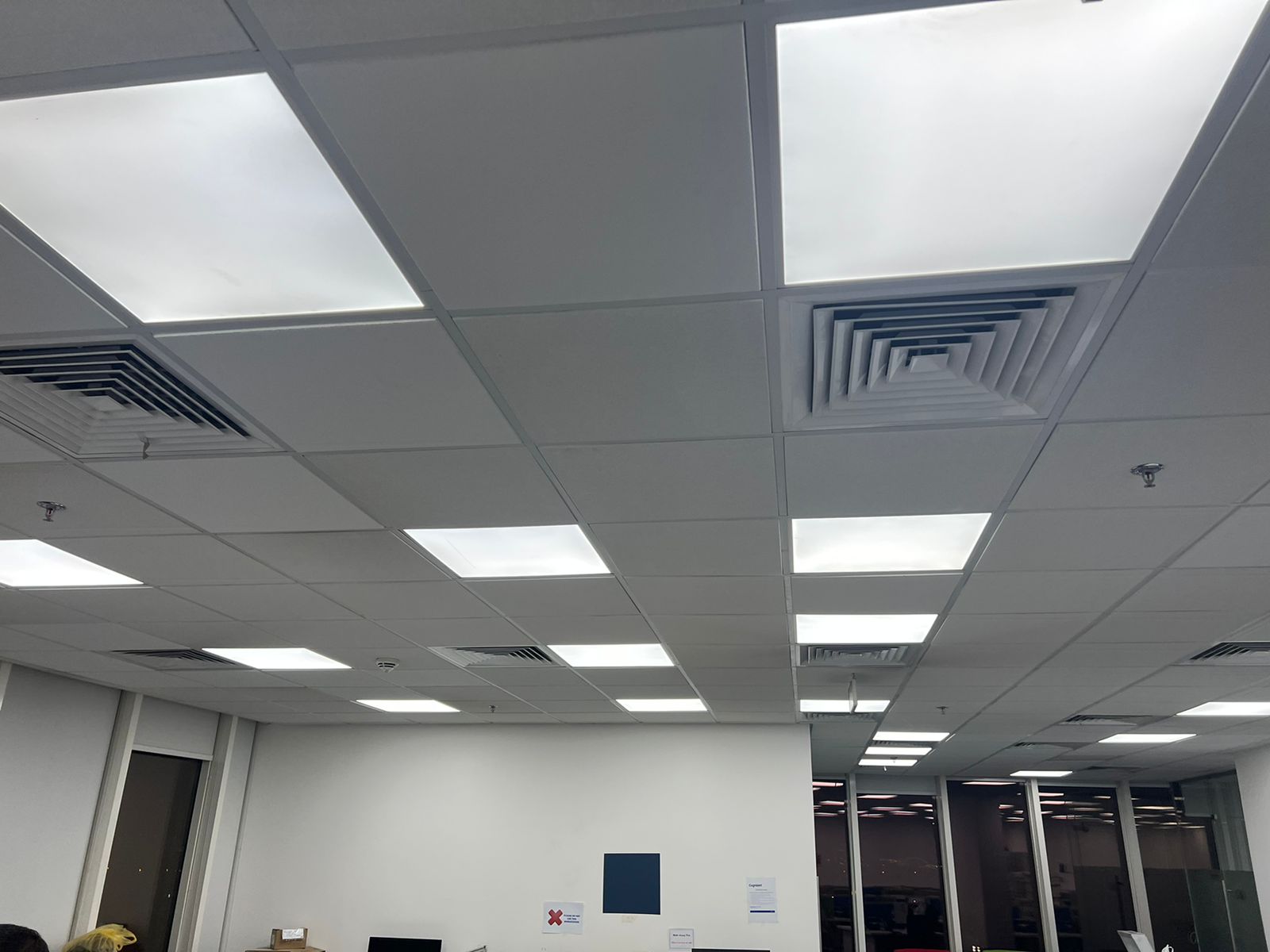 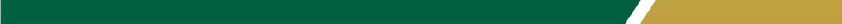 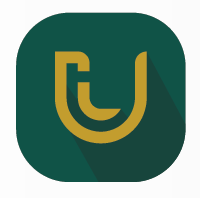 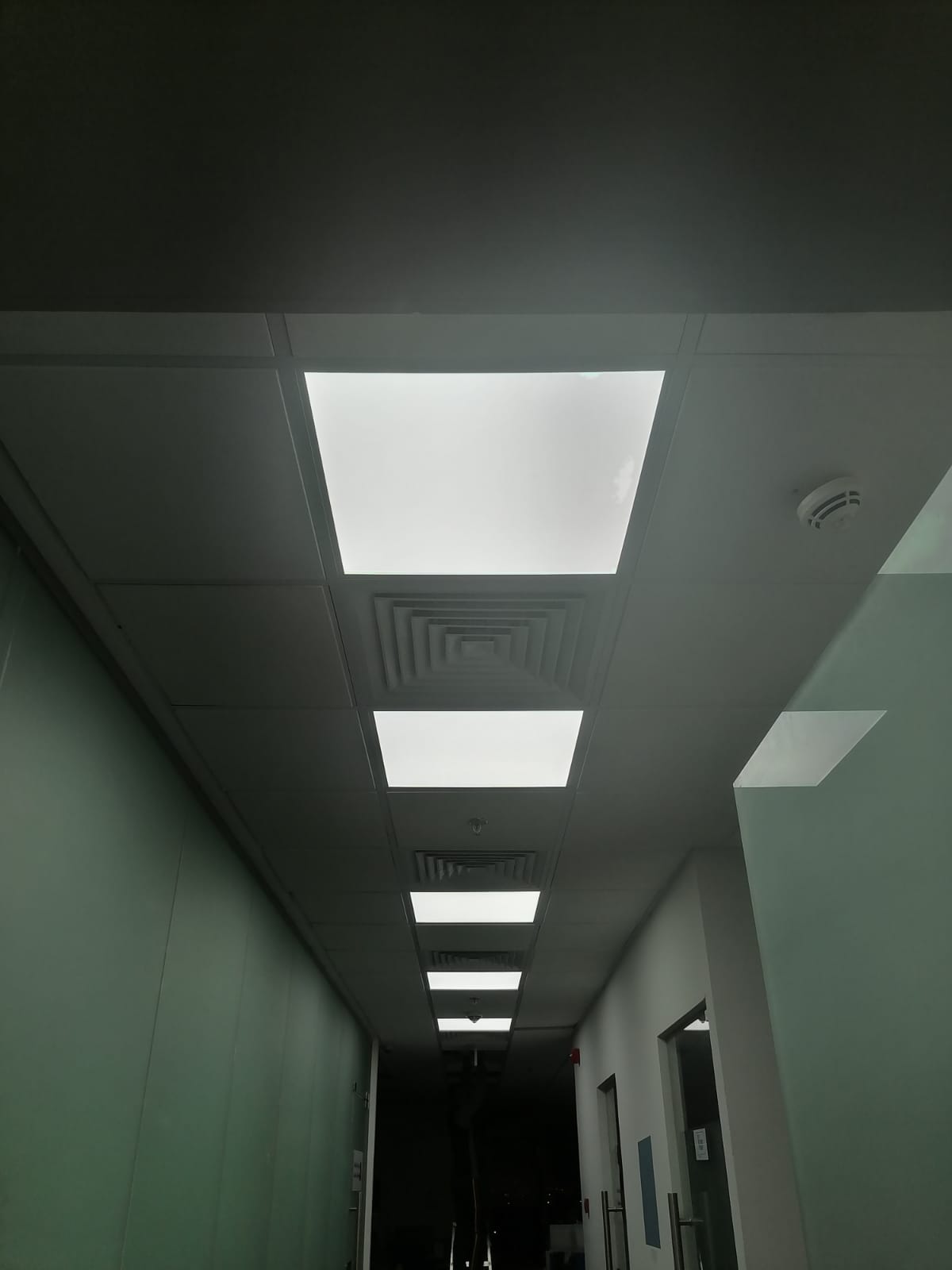 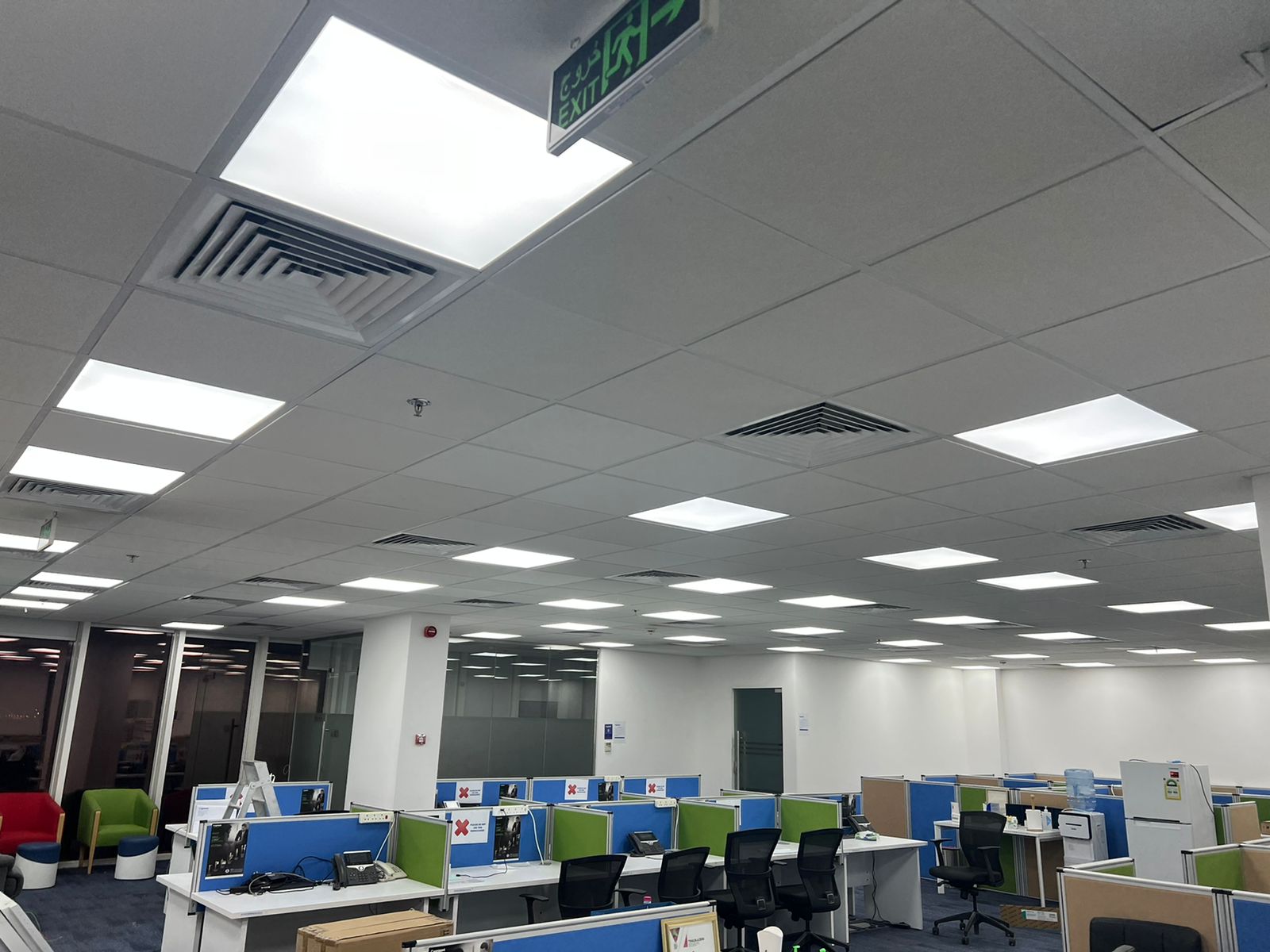 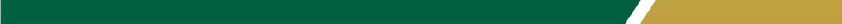 PROJECT NAME: RENOVATION WORKS @ DKNY SHOWROOMSLOCATION: RIYADHCLIENT: DKNY
Scope Executed:
RENOVATION FITOUS
FLOOR FINISHES
CEILING FINISHES
WALL FINISHES
FURNITURE FINISHES
MEP AND CIVIL SCOPE
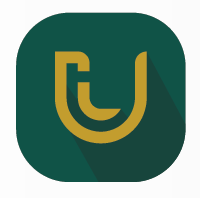 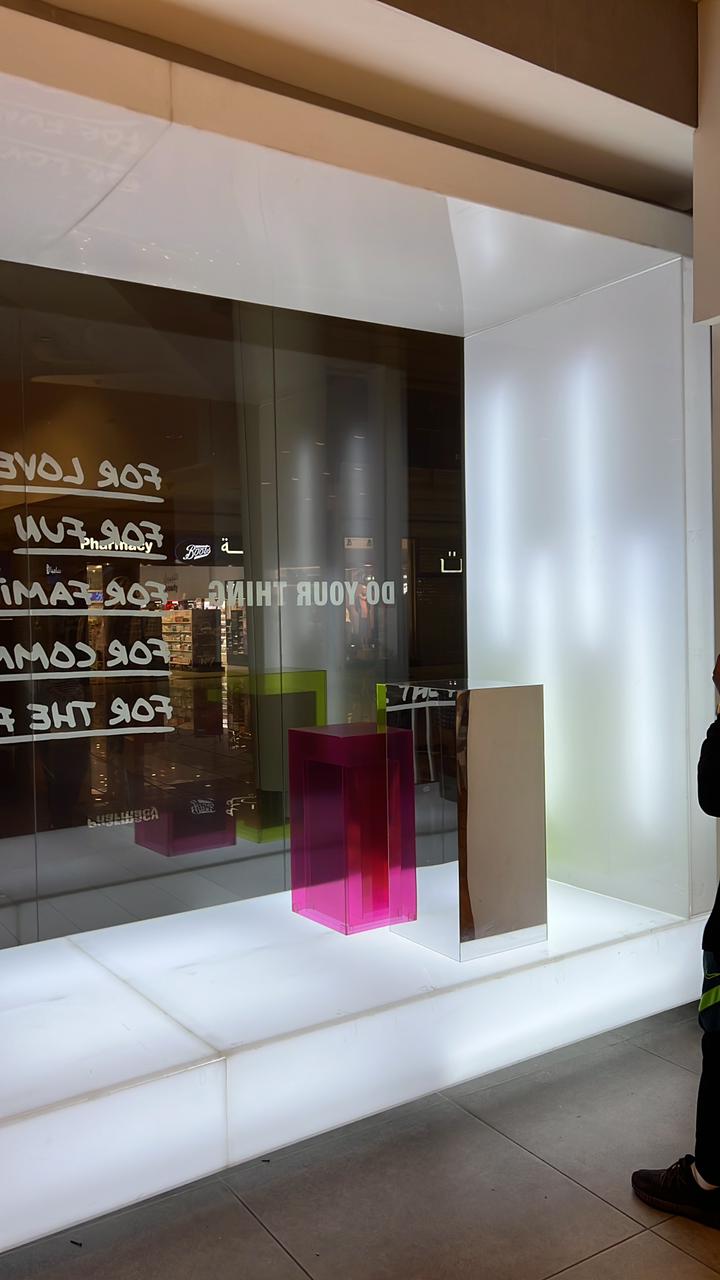 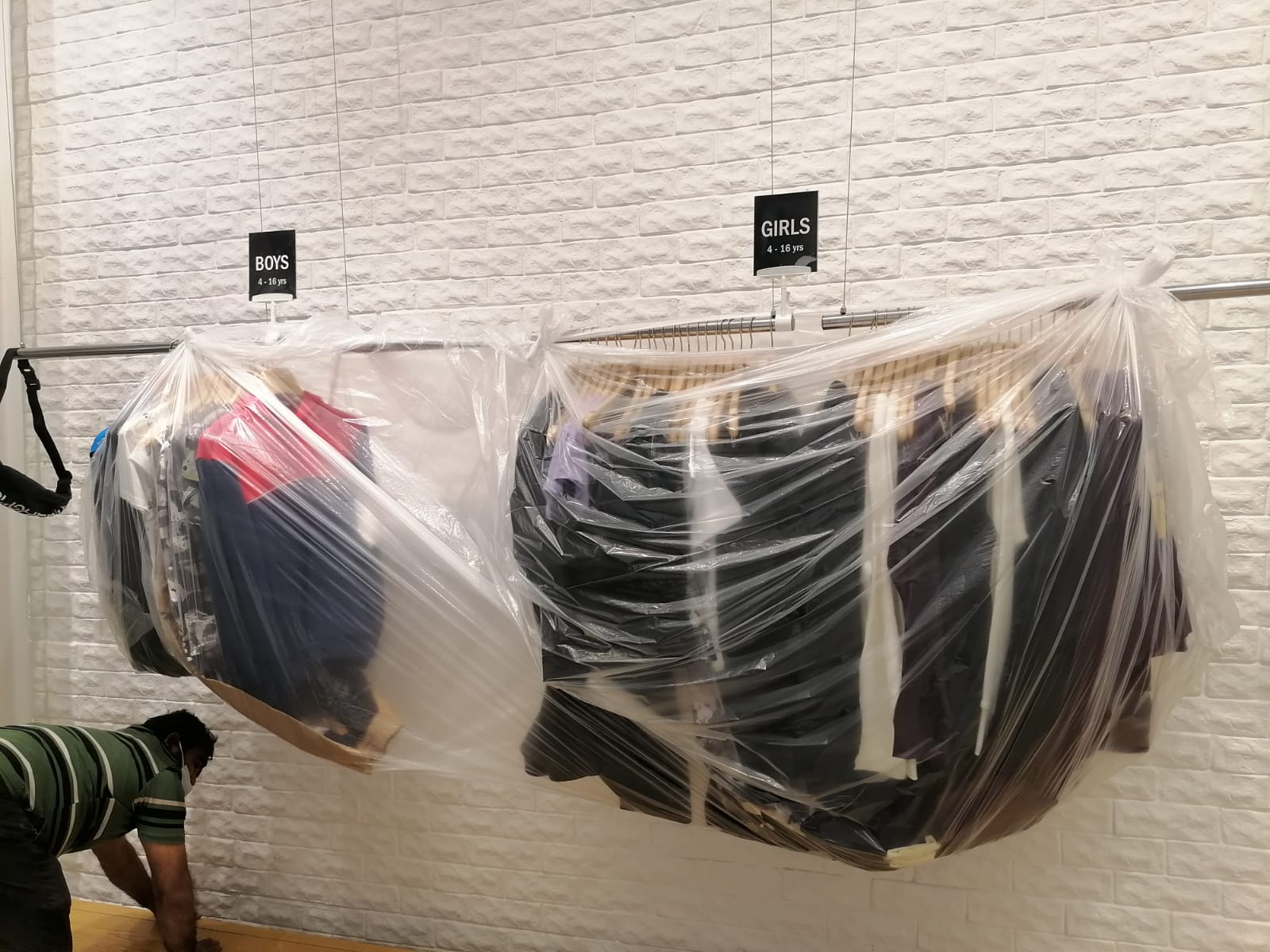 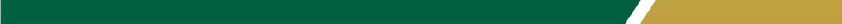 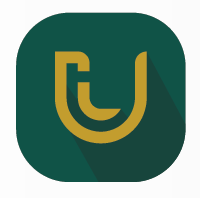 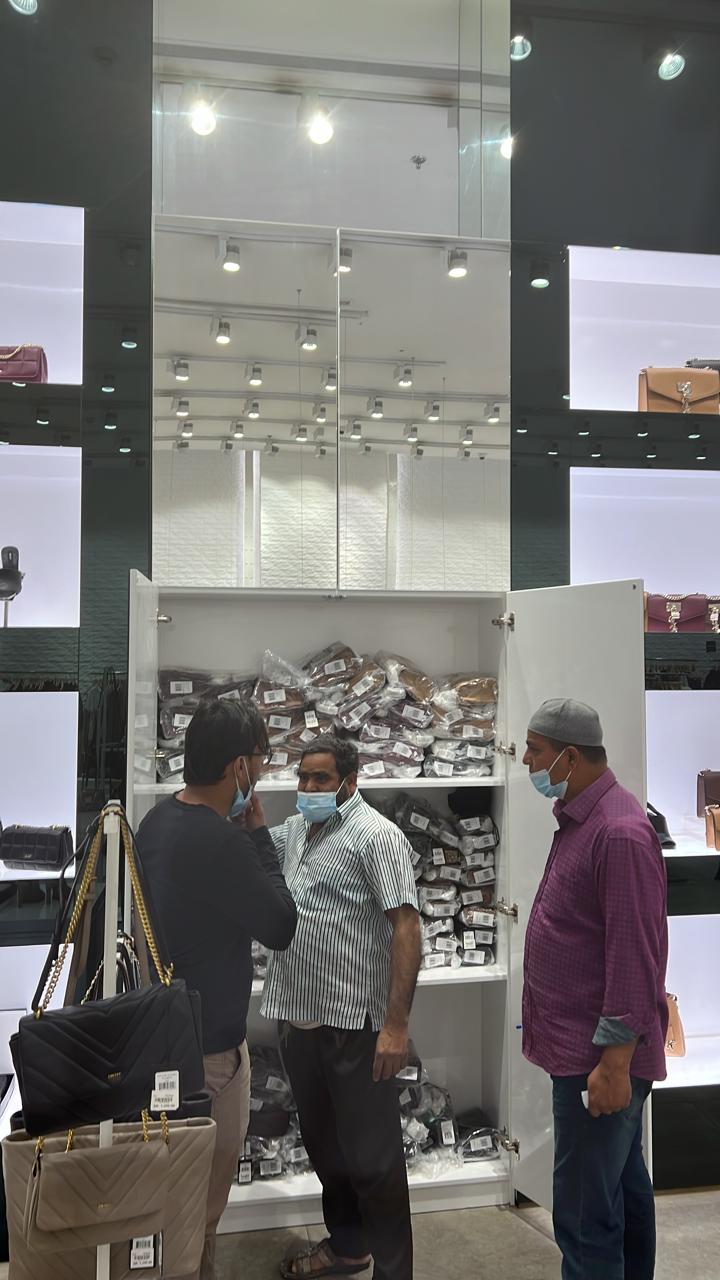 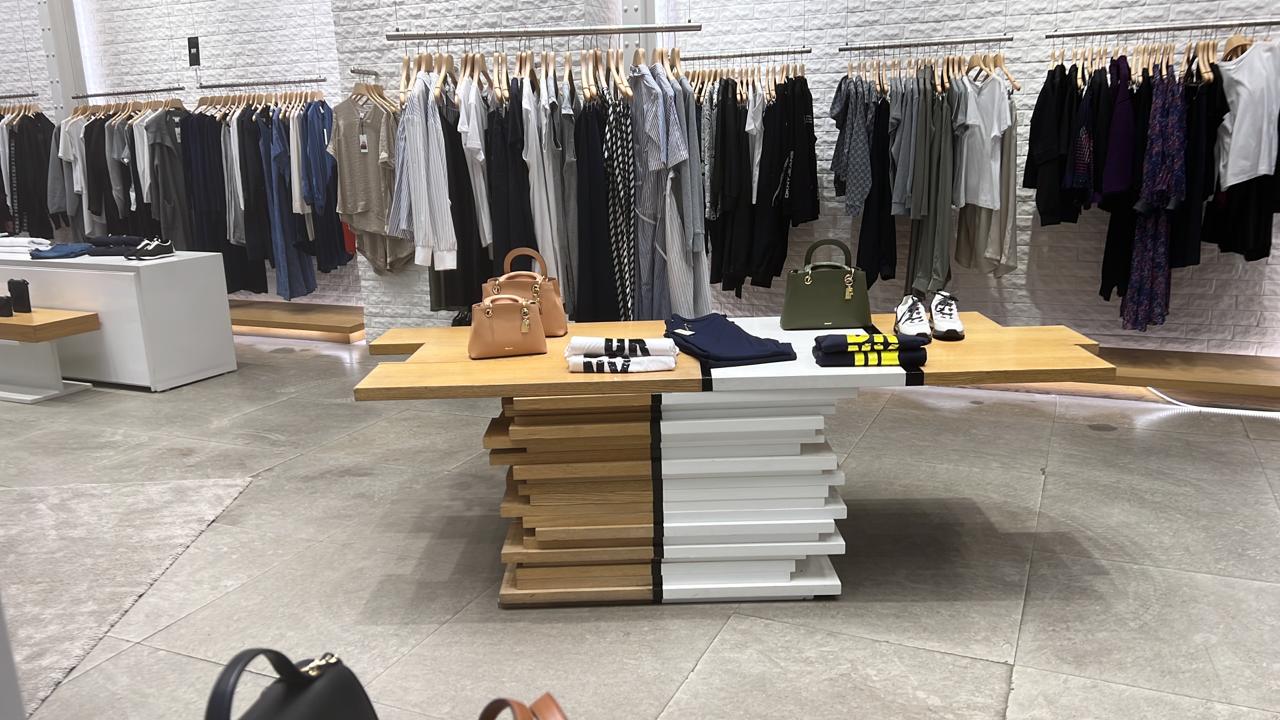 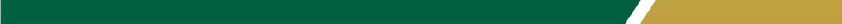 PROJECT NAME: EMIRATES NBD BANK LOCATION: RIYADHCLIENT: SAMMAN CONST.
Scope Executed:
COMPLETE FITOUS
FLOOR FINISHES
CEILING FINISHES
WALL FINISHES
DOORS AND GLAZED GLASS PARTIONS
MEP AND CIVIL SCOPE
MEP WORKS TURNKEY SOLUTION
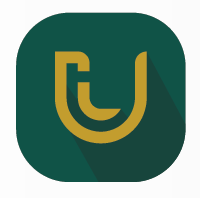 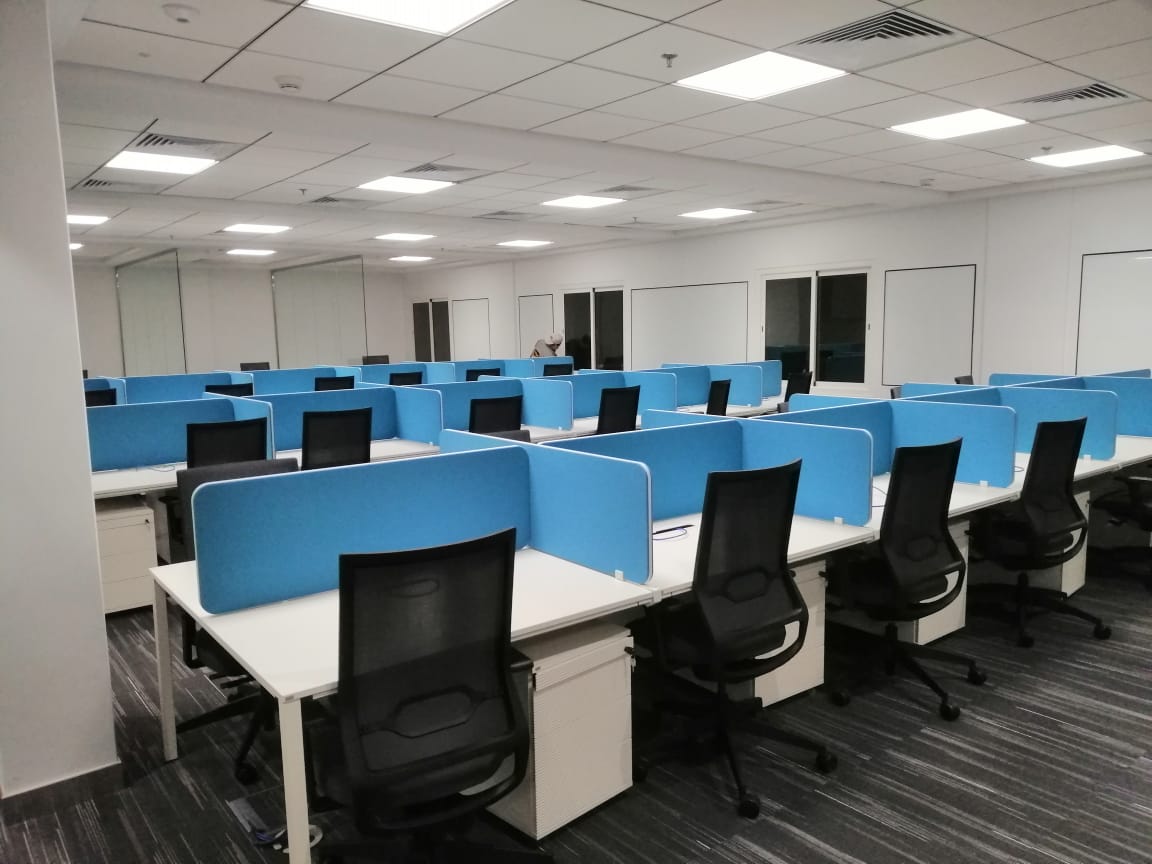 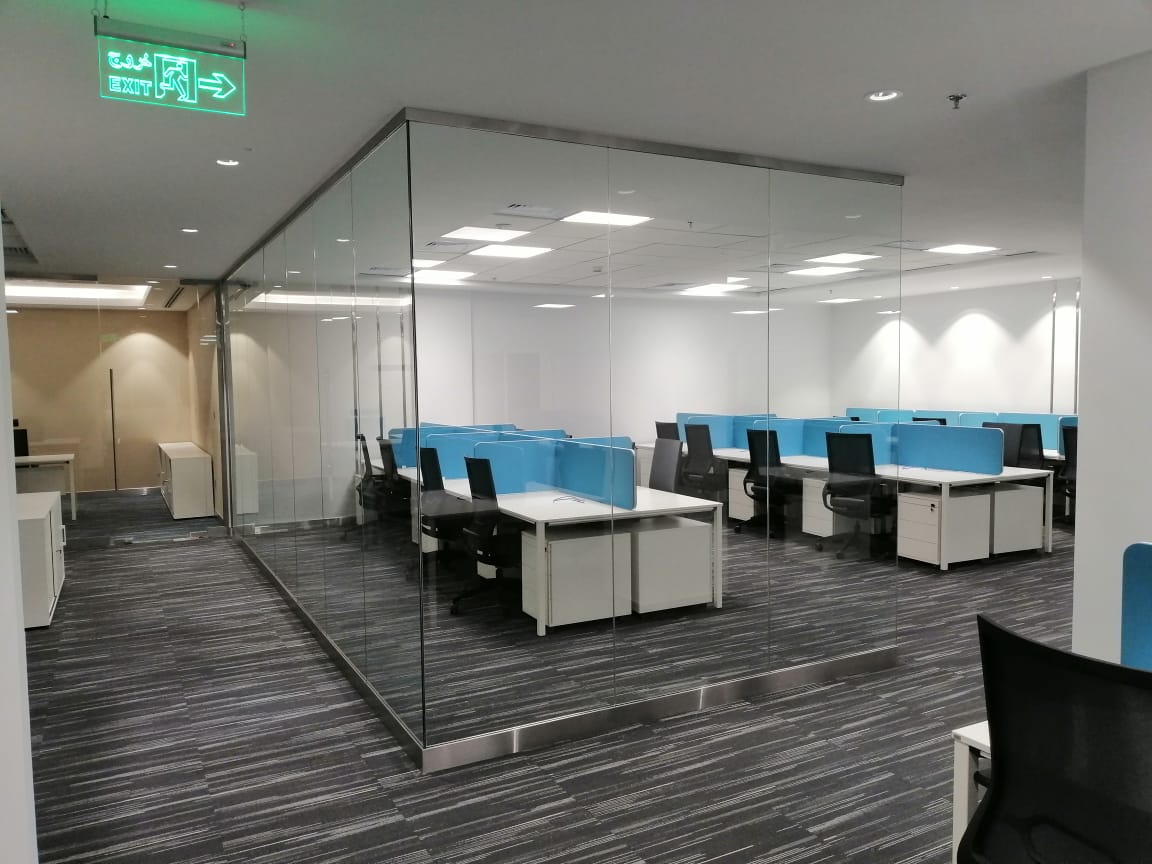 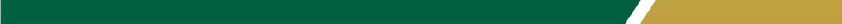 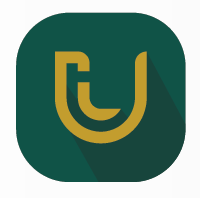 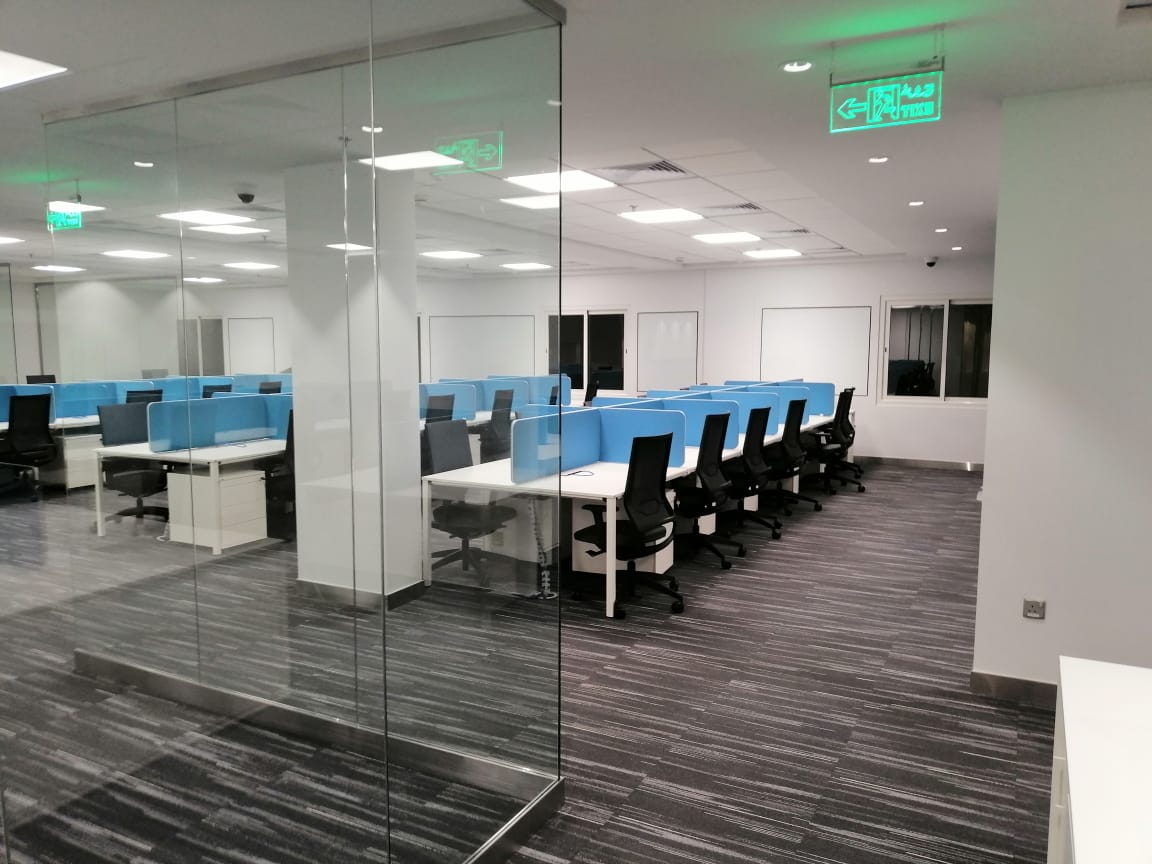 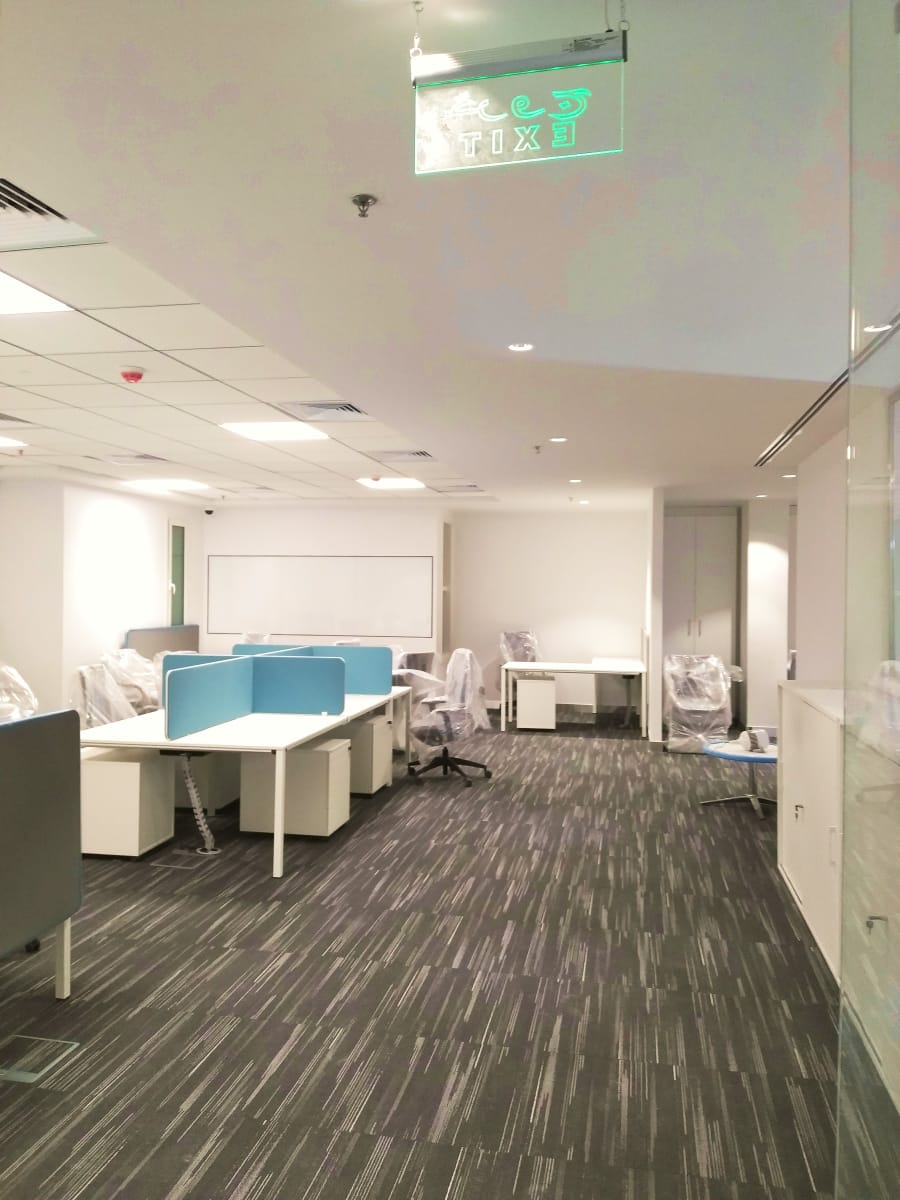 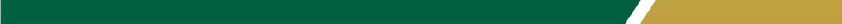 ON GOING PROJECT PROJECT NAME: PRINCE MOHAMMED UNIVERSITYLOCATION: DHAHRANCLIENT: PMUCONSULTANT: AL HILAL
Scope :
Complete scope of Design, Engineering and Construction of Cyber Security Room in PMU
Procurement and Installation of complete furniture and screens
Complete civil and MEP works
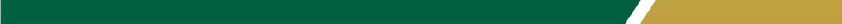 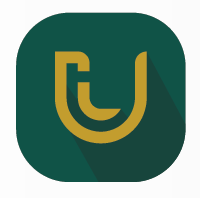 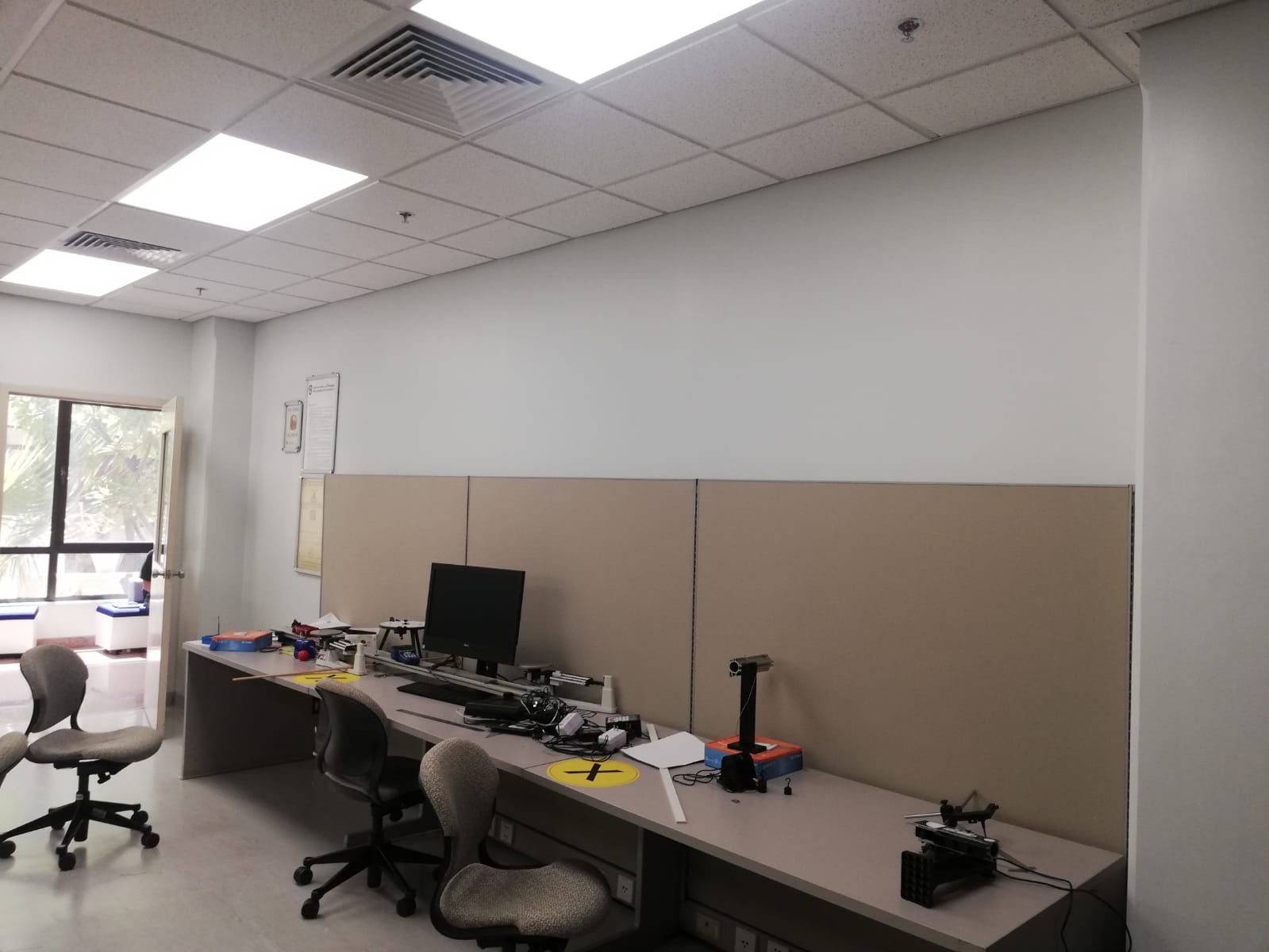 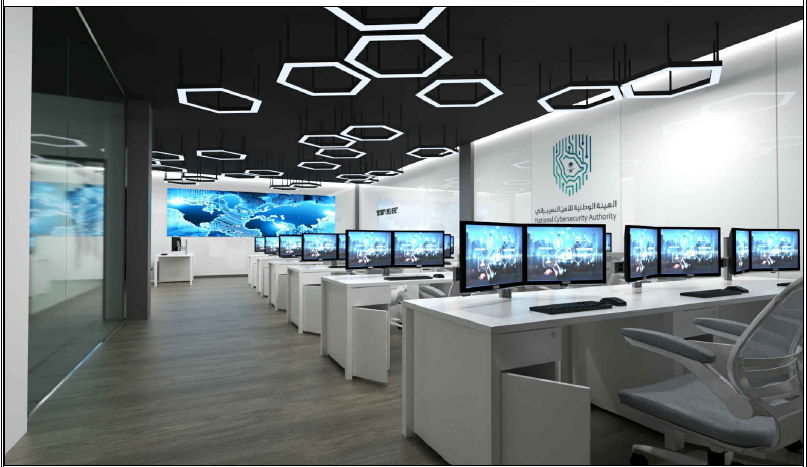 BEFORE
AFTER
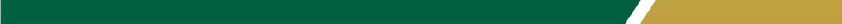 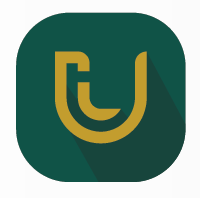 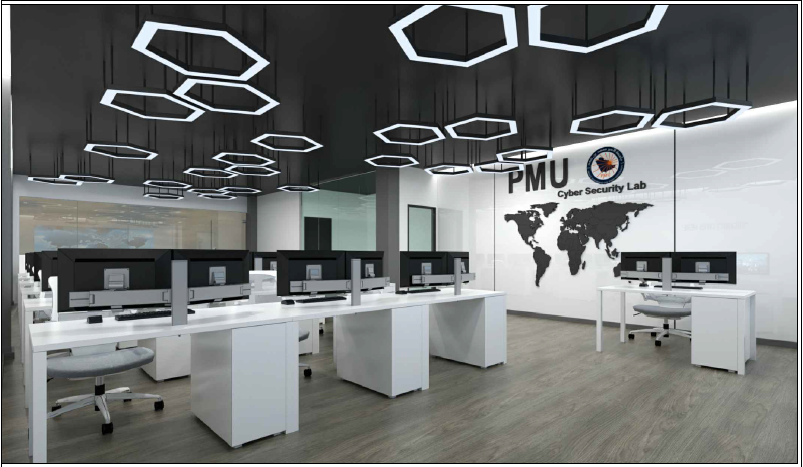 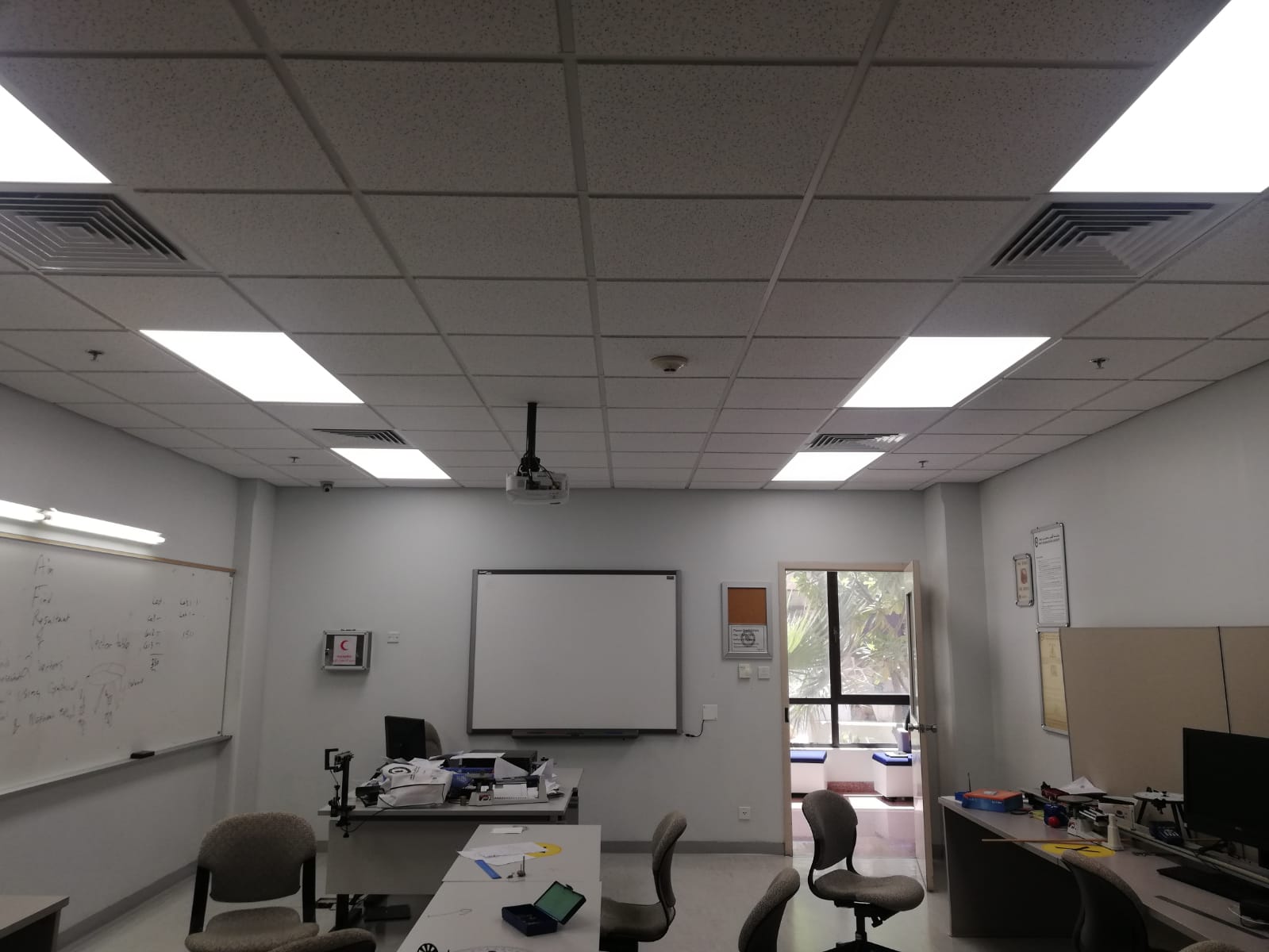 BEFORE
AFTER
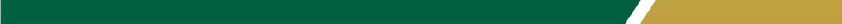 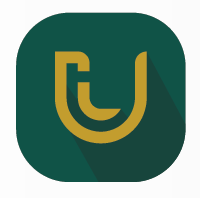 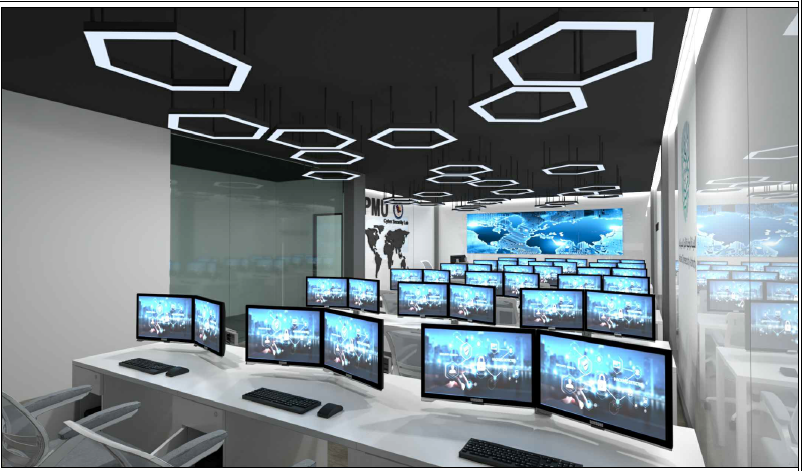 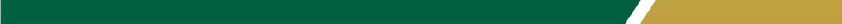 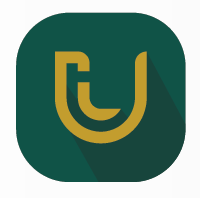 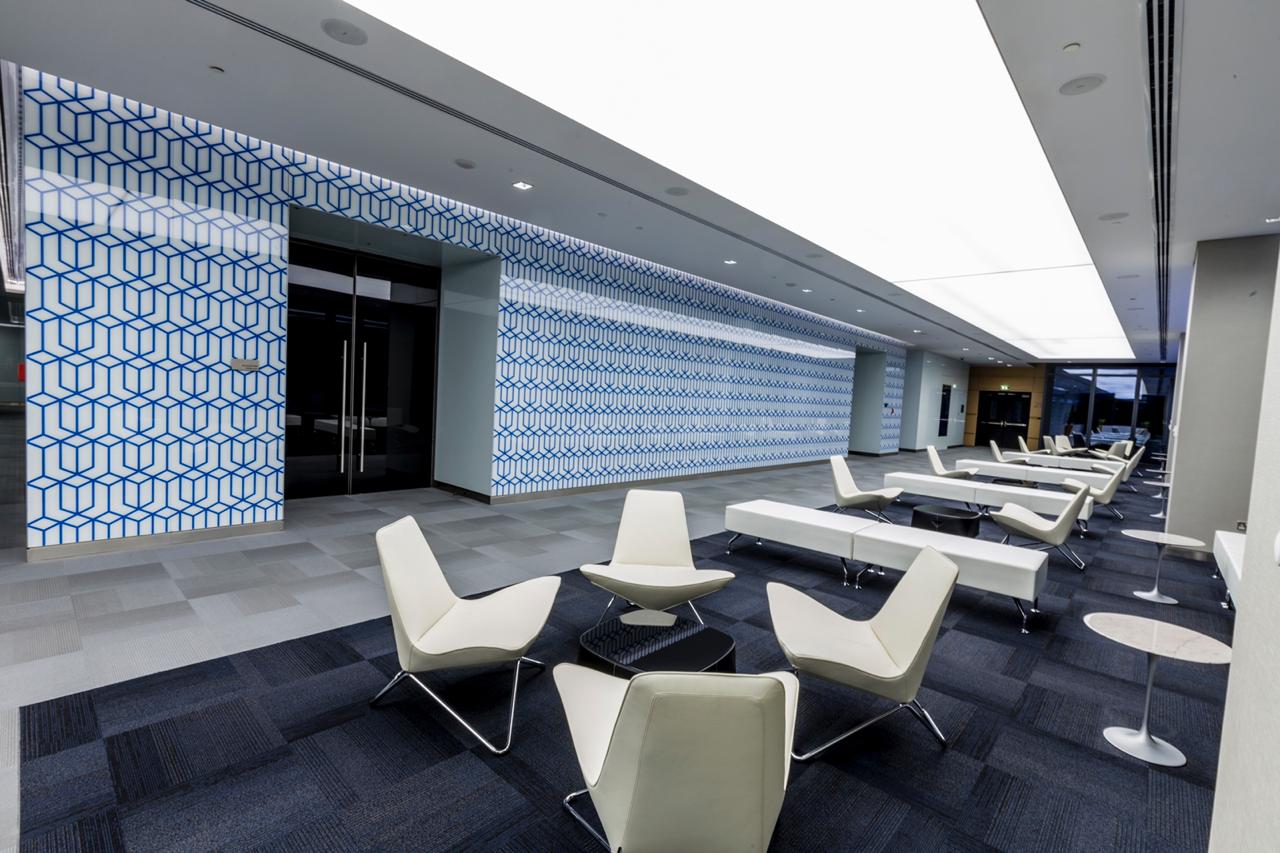 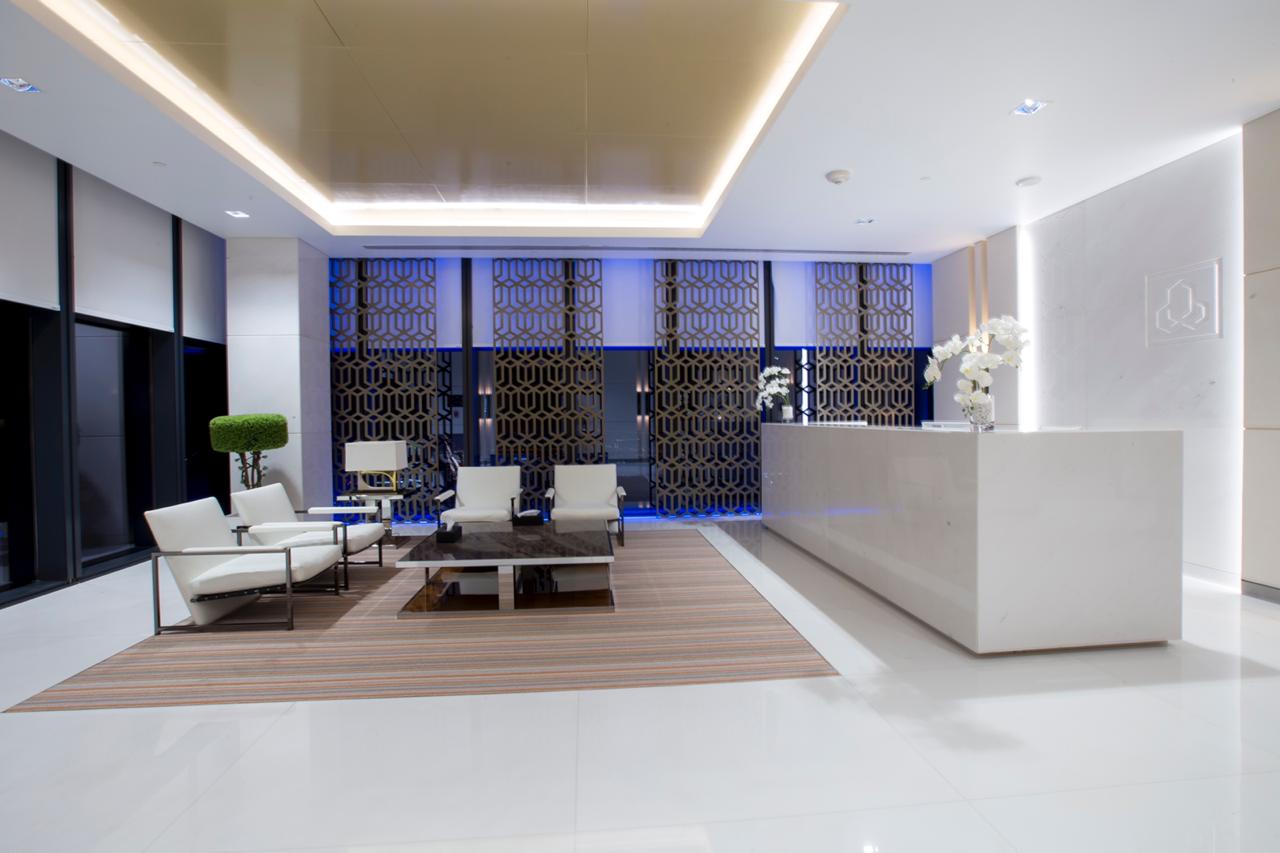 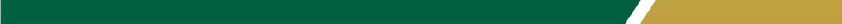 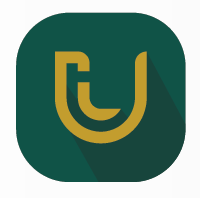 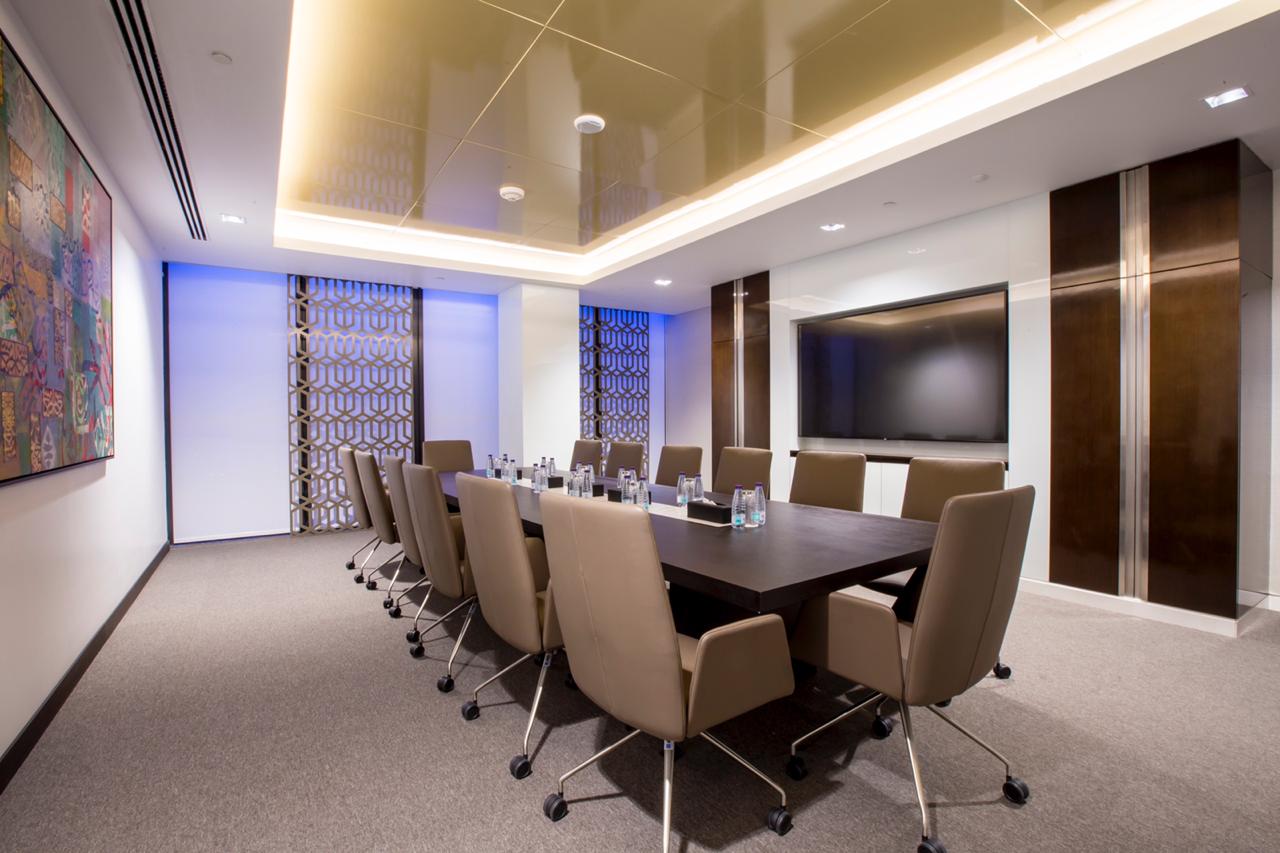 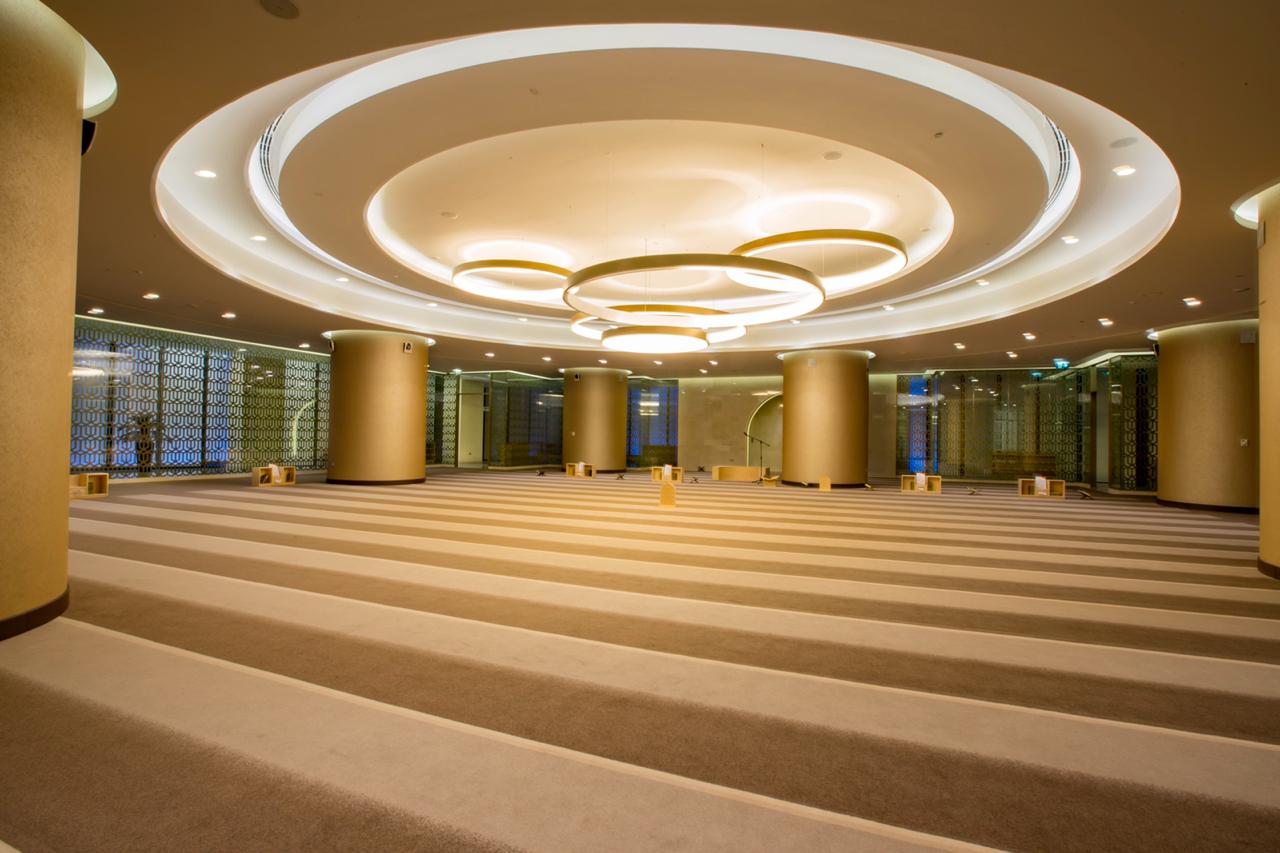 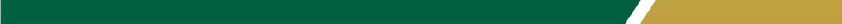 PROJECT NAME: ALRAJHI HEAD QUARTERSLOCATION: RIYADHCLIENT: SAMMAN CONST.
Scope Executed:
COMPLETE FITOUS
FLOOR FINISHES
CEILING FINISHES
WALL FINISHES
DOORS AND GLAZED GLASS PARTIONS
MEP AND CIVIL SCOPE
MEP WORKS TURNKEY SOLUTION
PROJECT NAME: GEDIA OFFICE RENOVATIONLOCATION: RIYADHCLIENT: GEDIA :
Scope Executed:
OFFICE FITOUTS 
 FLOOR FINISHES
CEILING FINISHES
WALL FINISHES
DOORS AND GLAZED GLASS PARTIONS
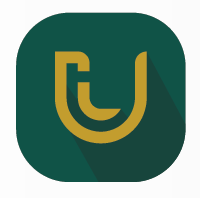 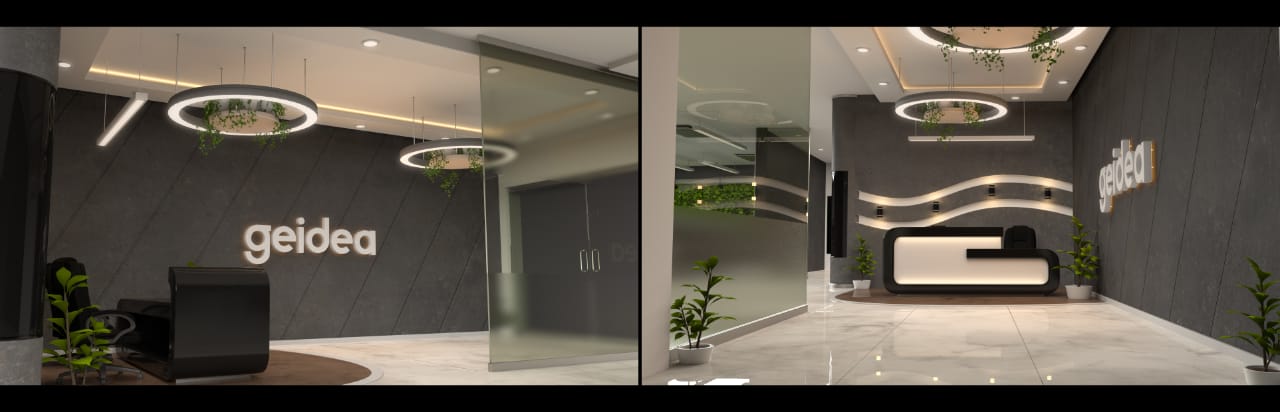 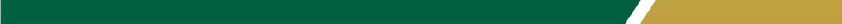 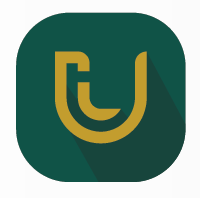 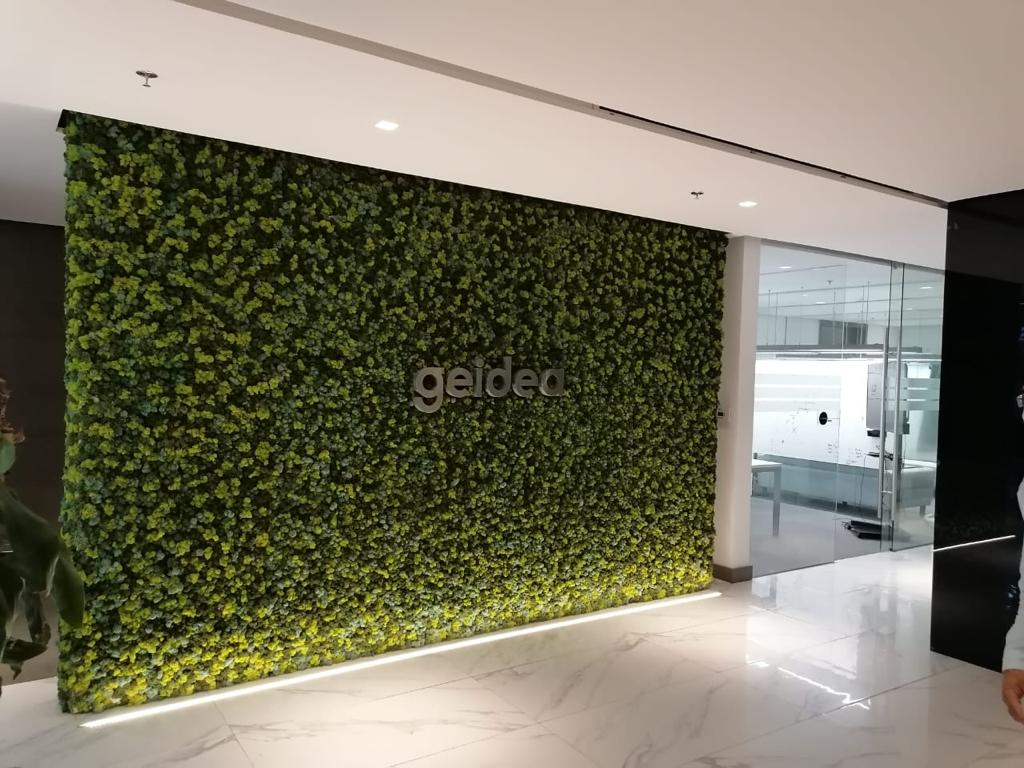 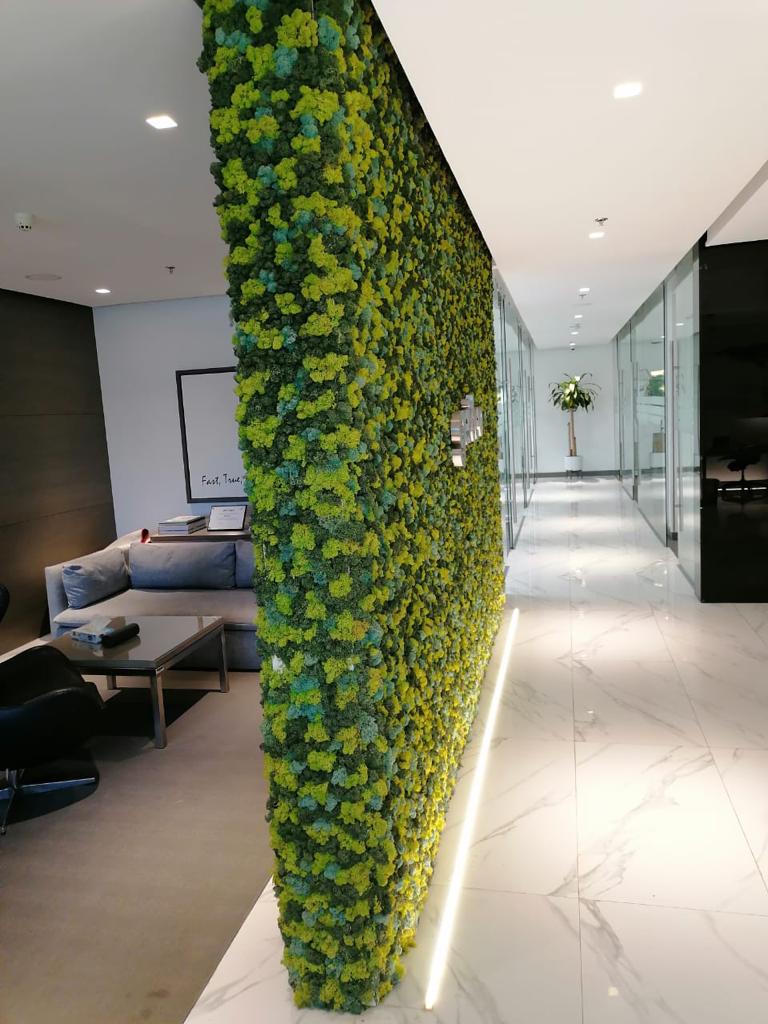 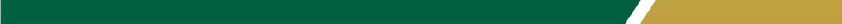 PROJECT NAME: MUNICIPALITY OF RURAL AFFAIRSLOCATION: RIYADHCLIENT: ENOVA BY VEOLIACONSULTANT:  TARSHID
Scope Executed:
ELECTROMECHANICAL 
 ELECTRICAL WORKS
MECHANICAL WORKS
LED LIGHTS REPLACMENTS
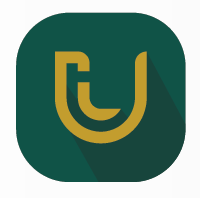 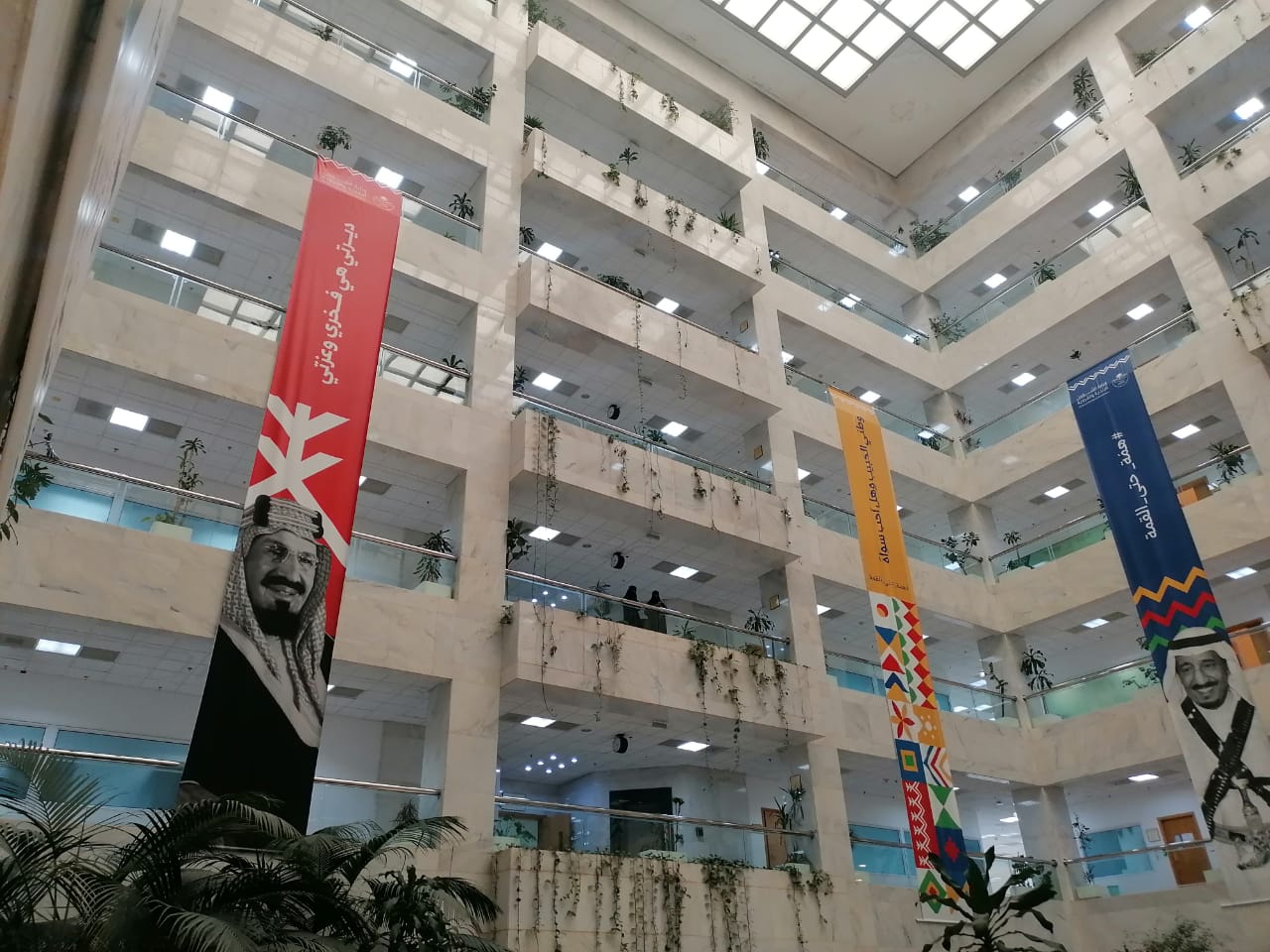 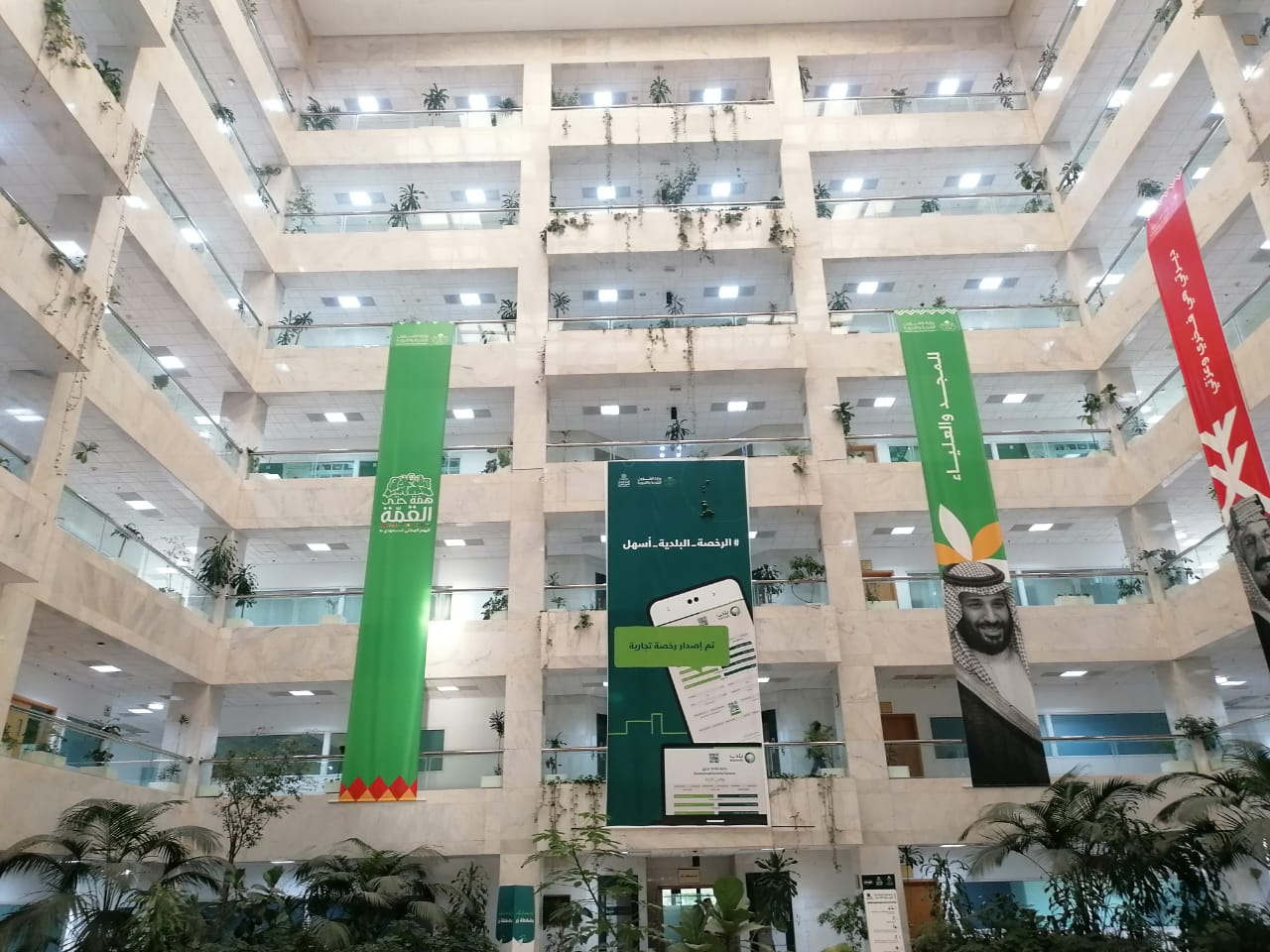 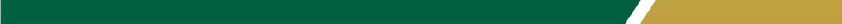 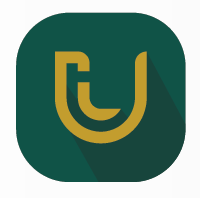 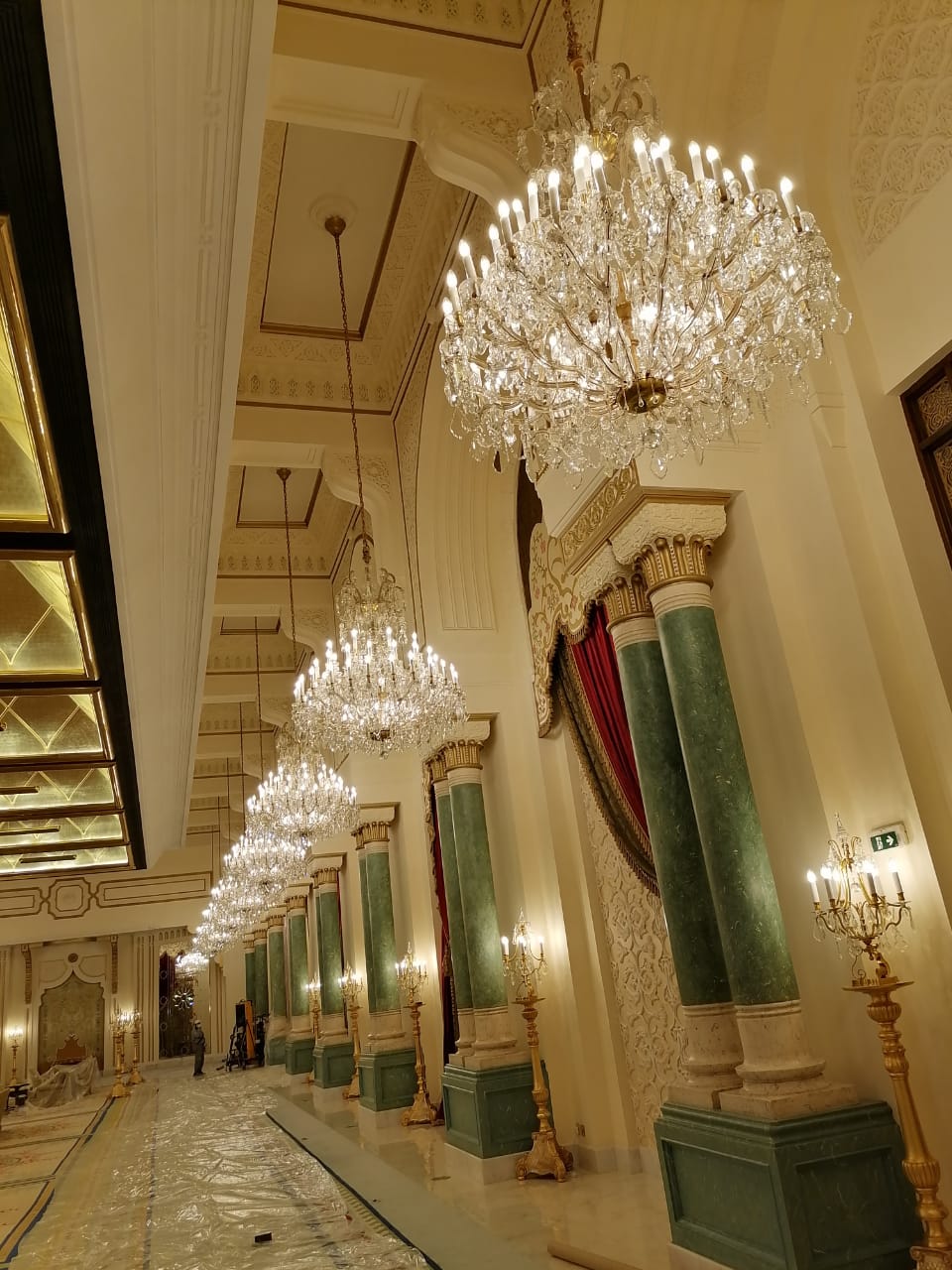 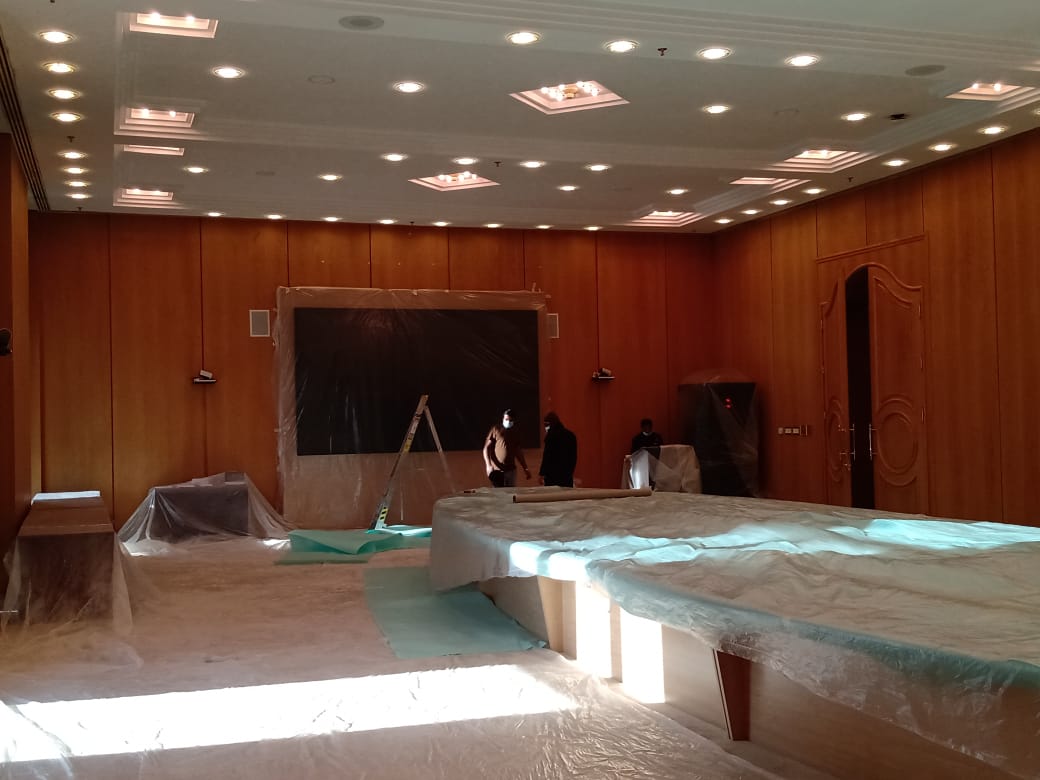 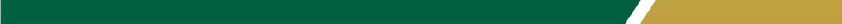 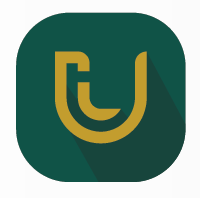 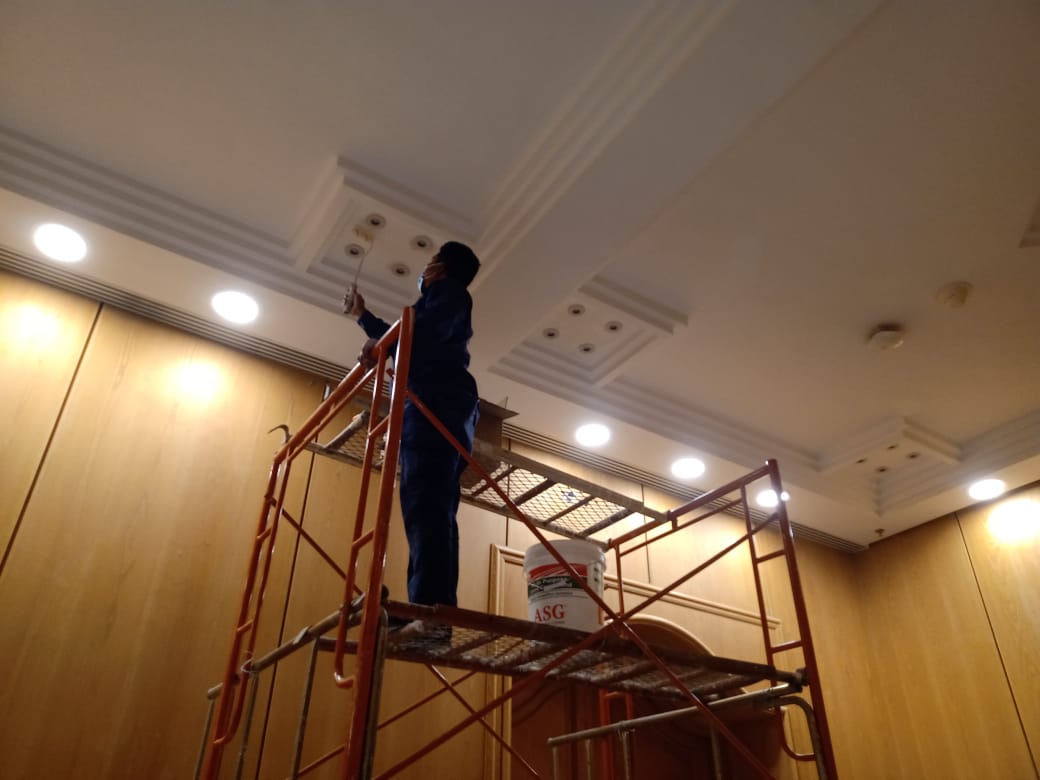 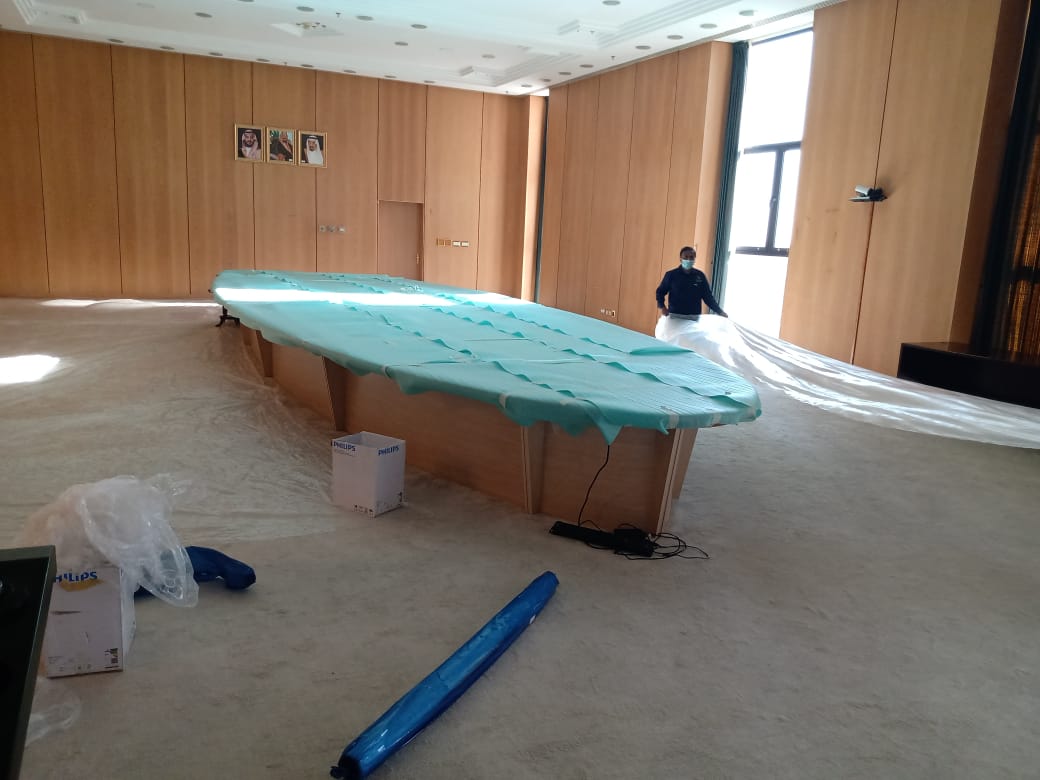 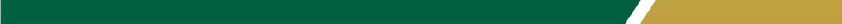 PROJECT NAME: MERILL LYNCH BANK OF AMERICALOCATION: RIYADHCLIENT: ENOVA BY VEOLIA
Scope Executed:
COVID 19 PREVENTION PARTITION WORKS @ BOA
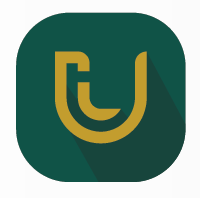 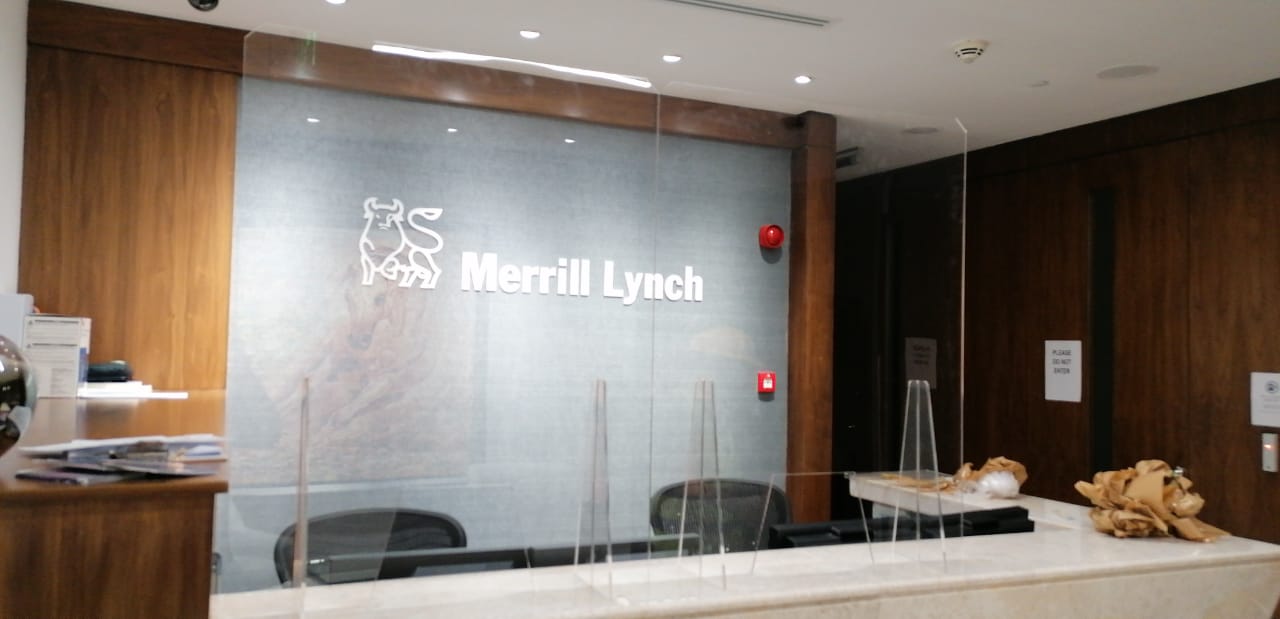 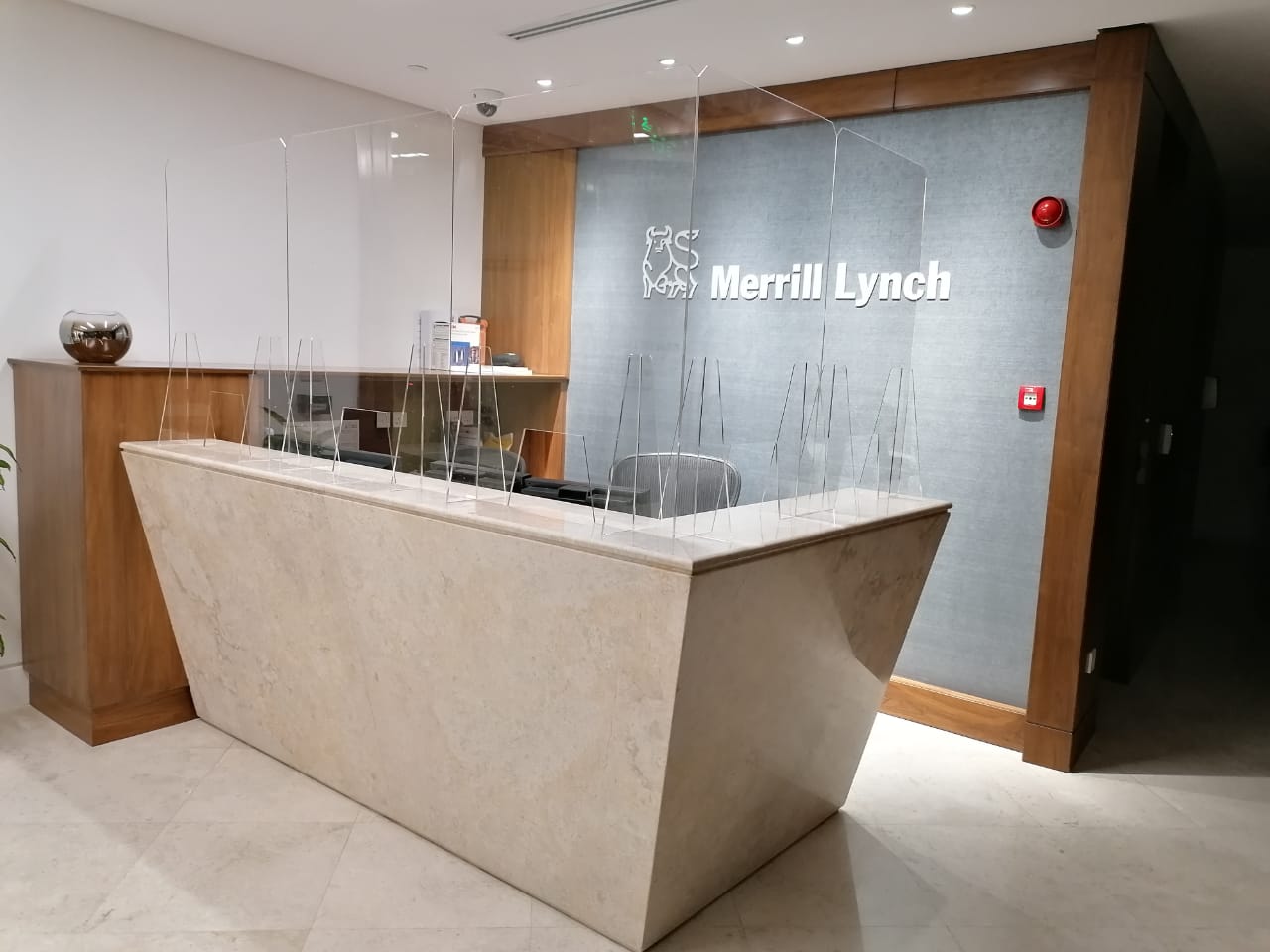 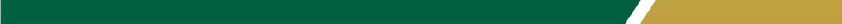 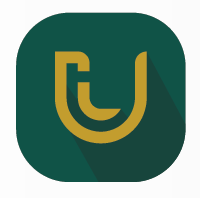 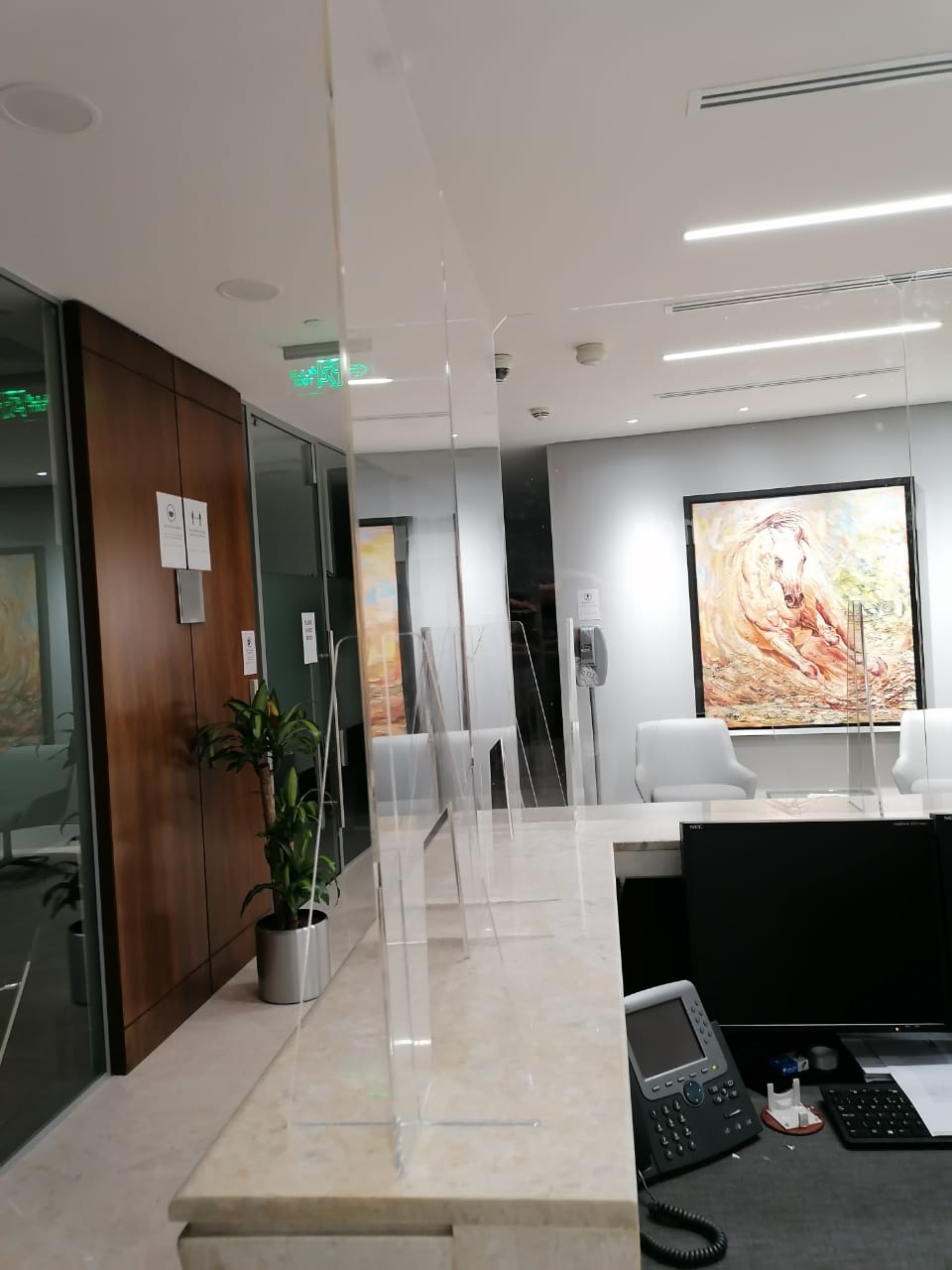 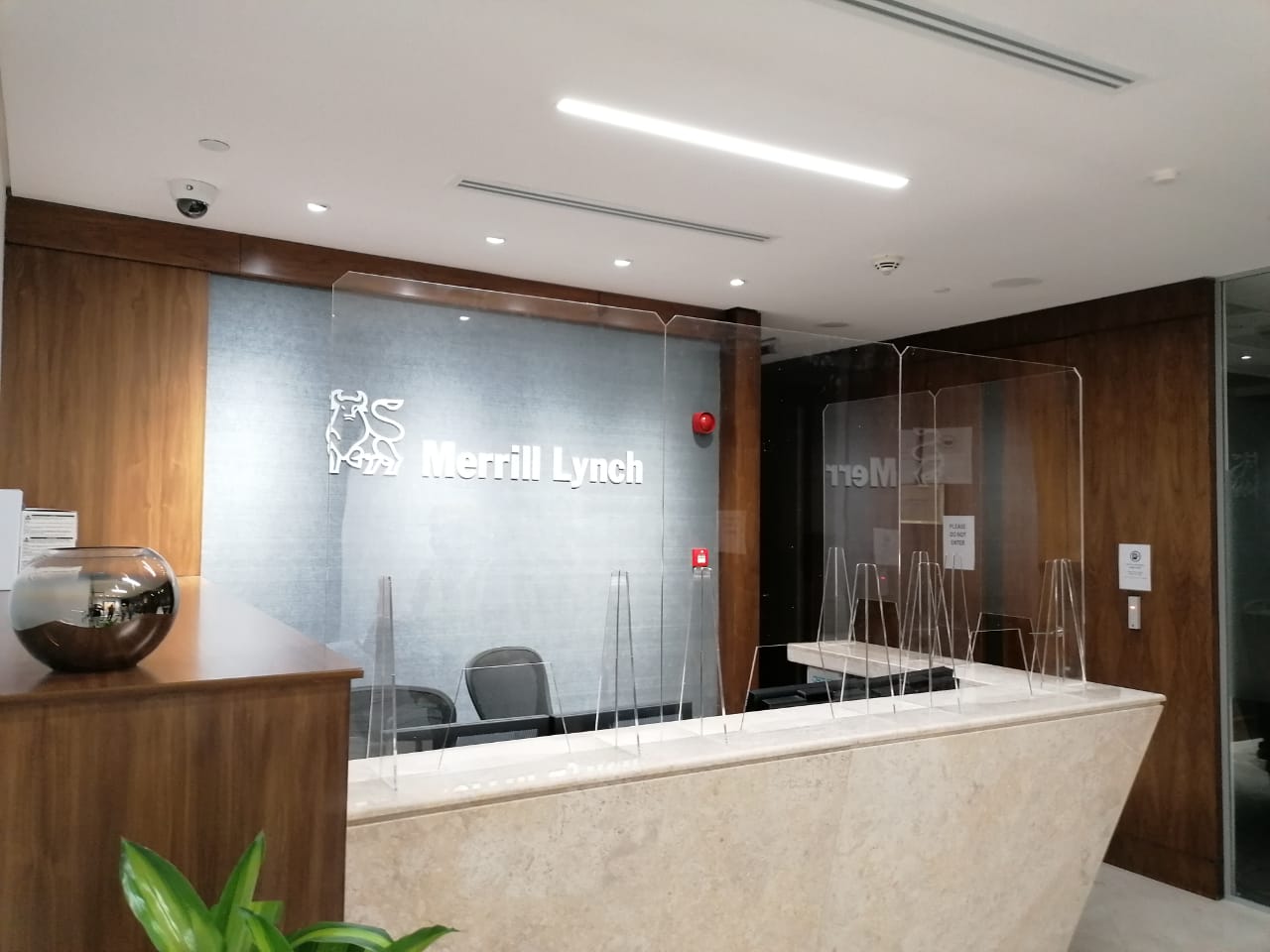 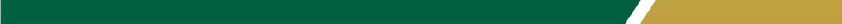 PROJECT NAME: HAMMADI GROUP OF HOSPITALSLOCATION: HAMMADI OLAYACLIENT: HAMMADI
Scope Executed:
STAINLESS STEEL PARTITIONS FOR THE IV ROOMS IN HAMMADI HOSPITAL 
STORAGE CABINETS
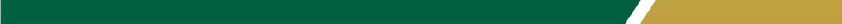 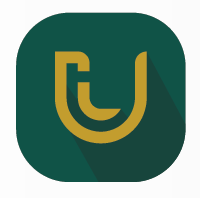 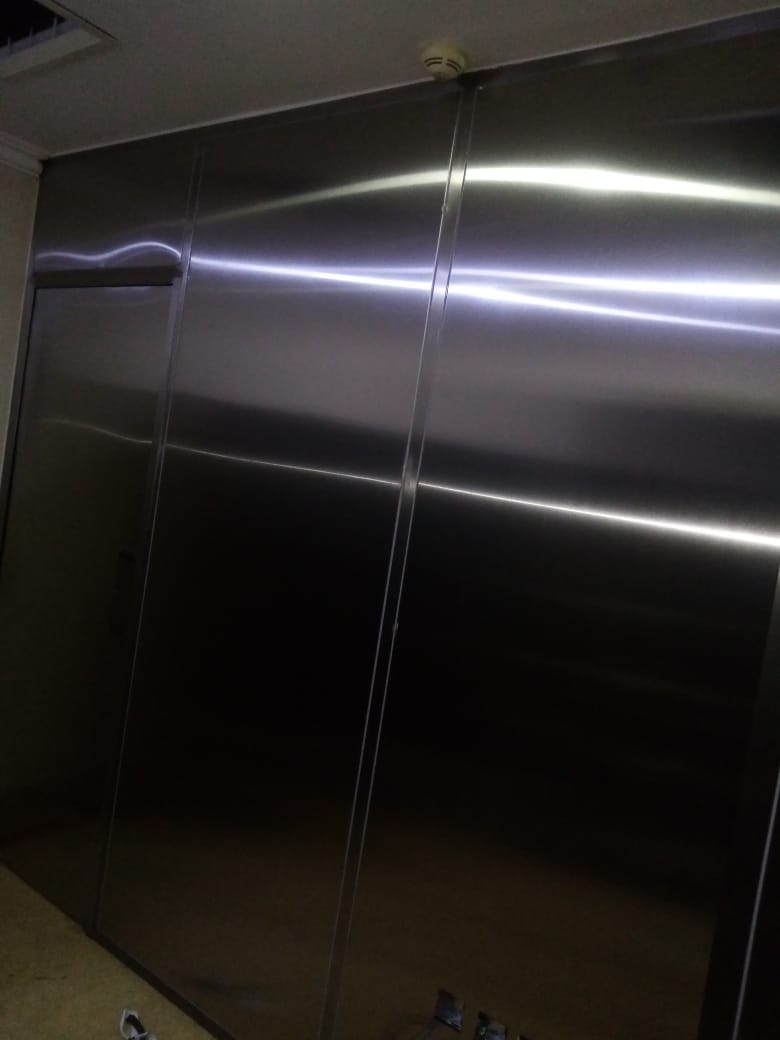 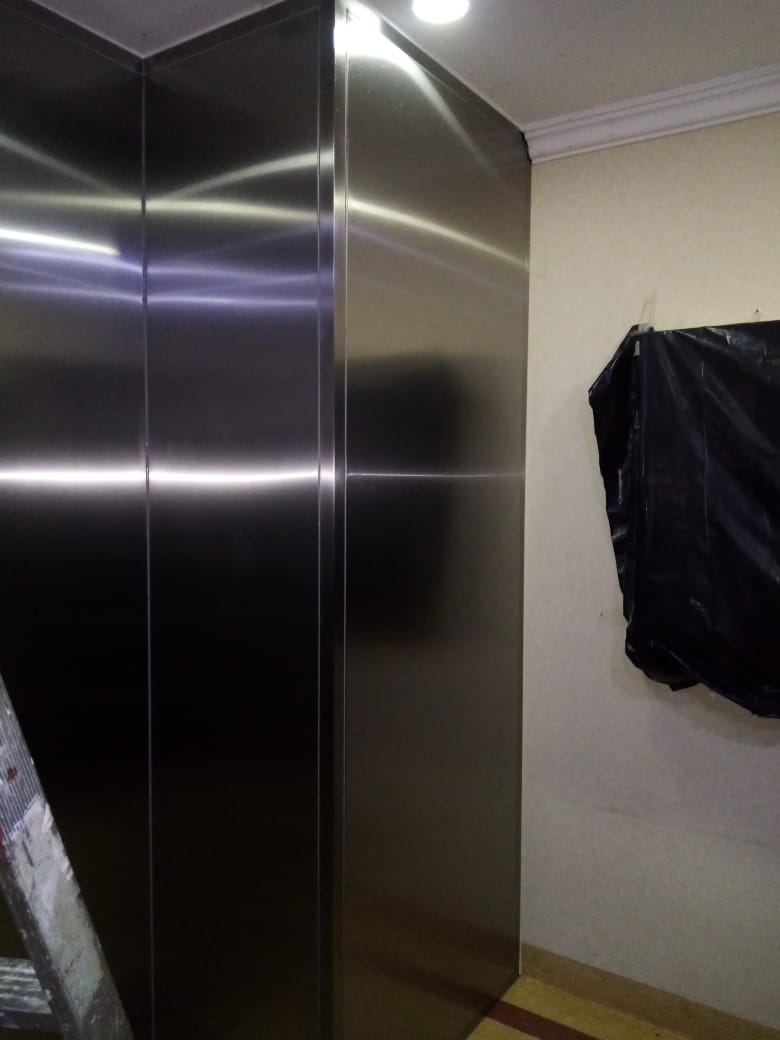 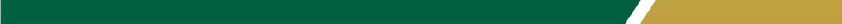 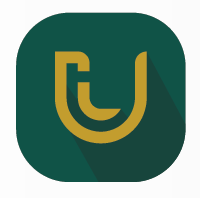 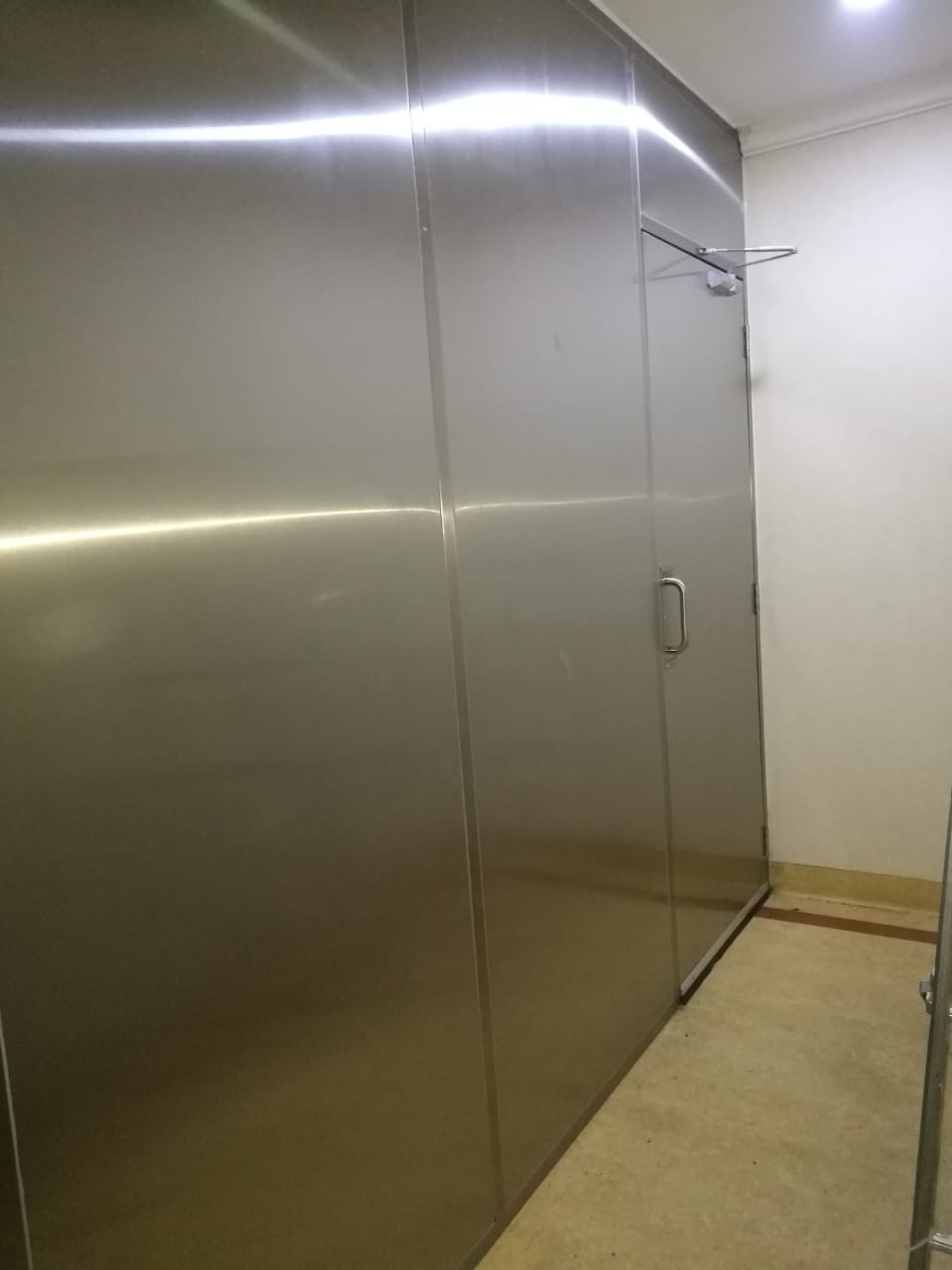 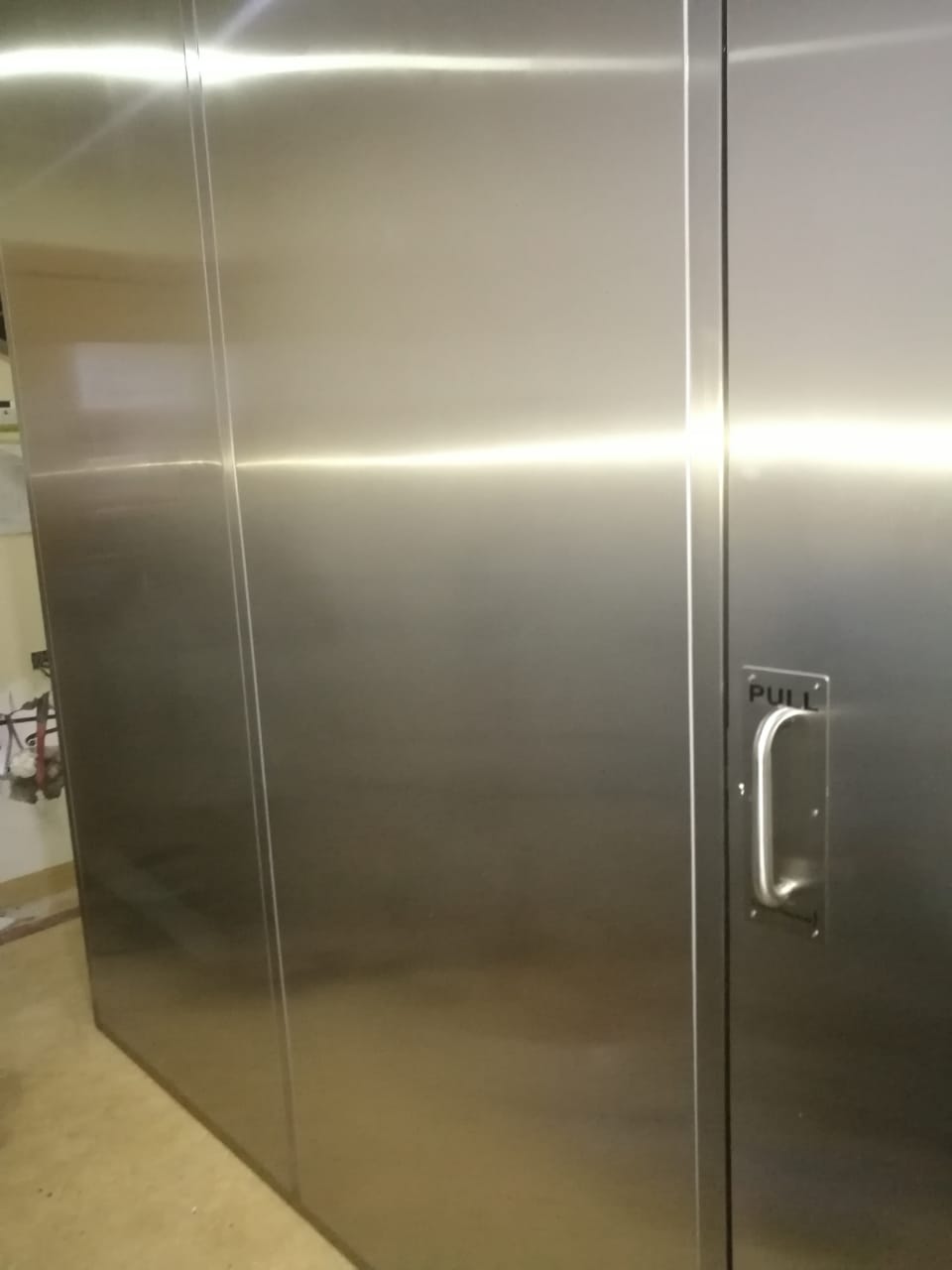 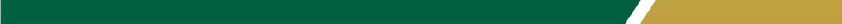 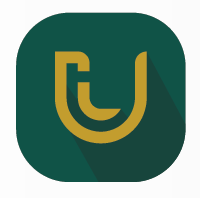 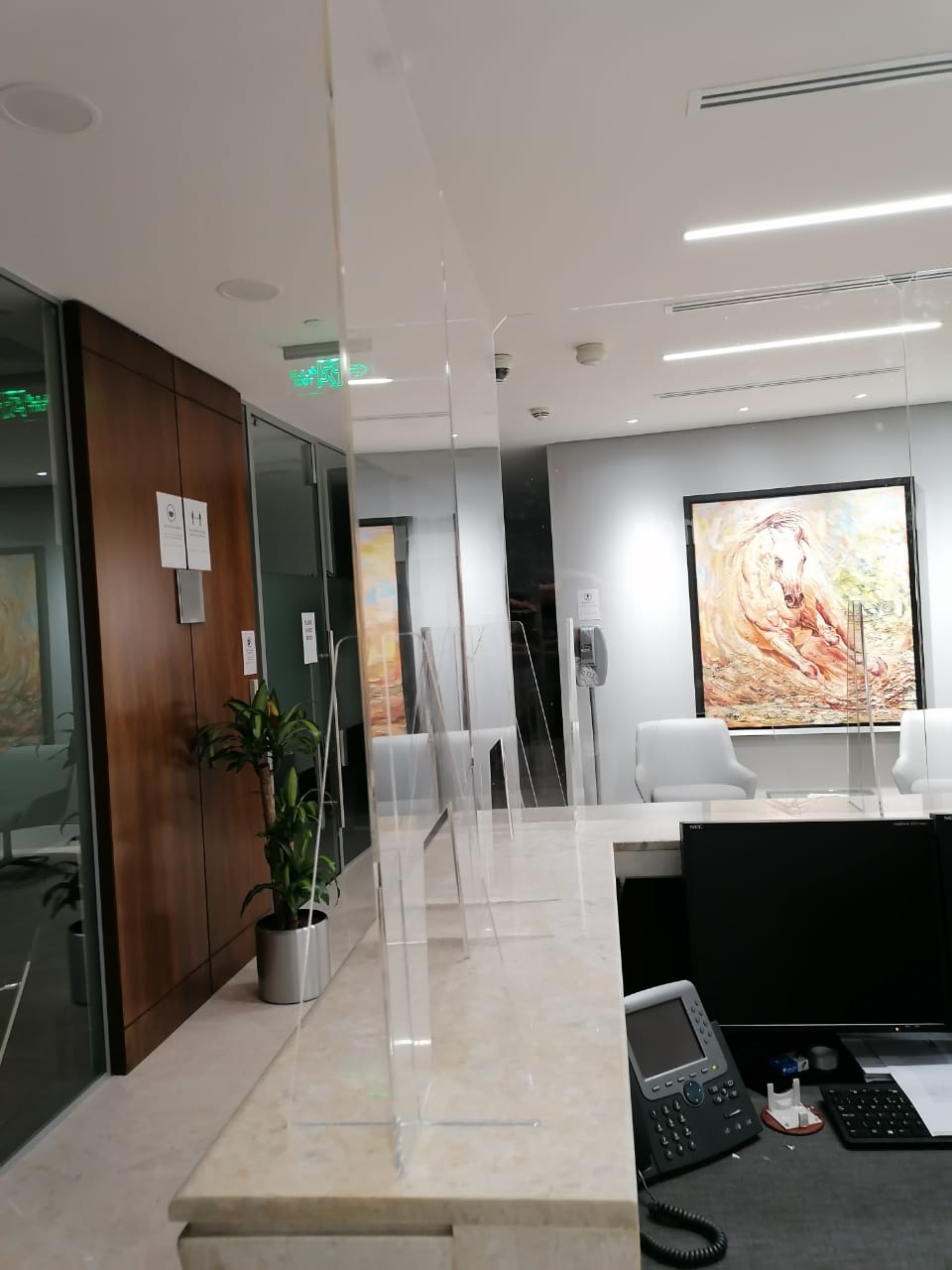 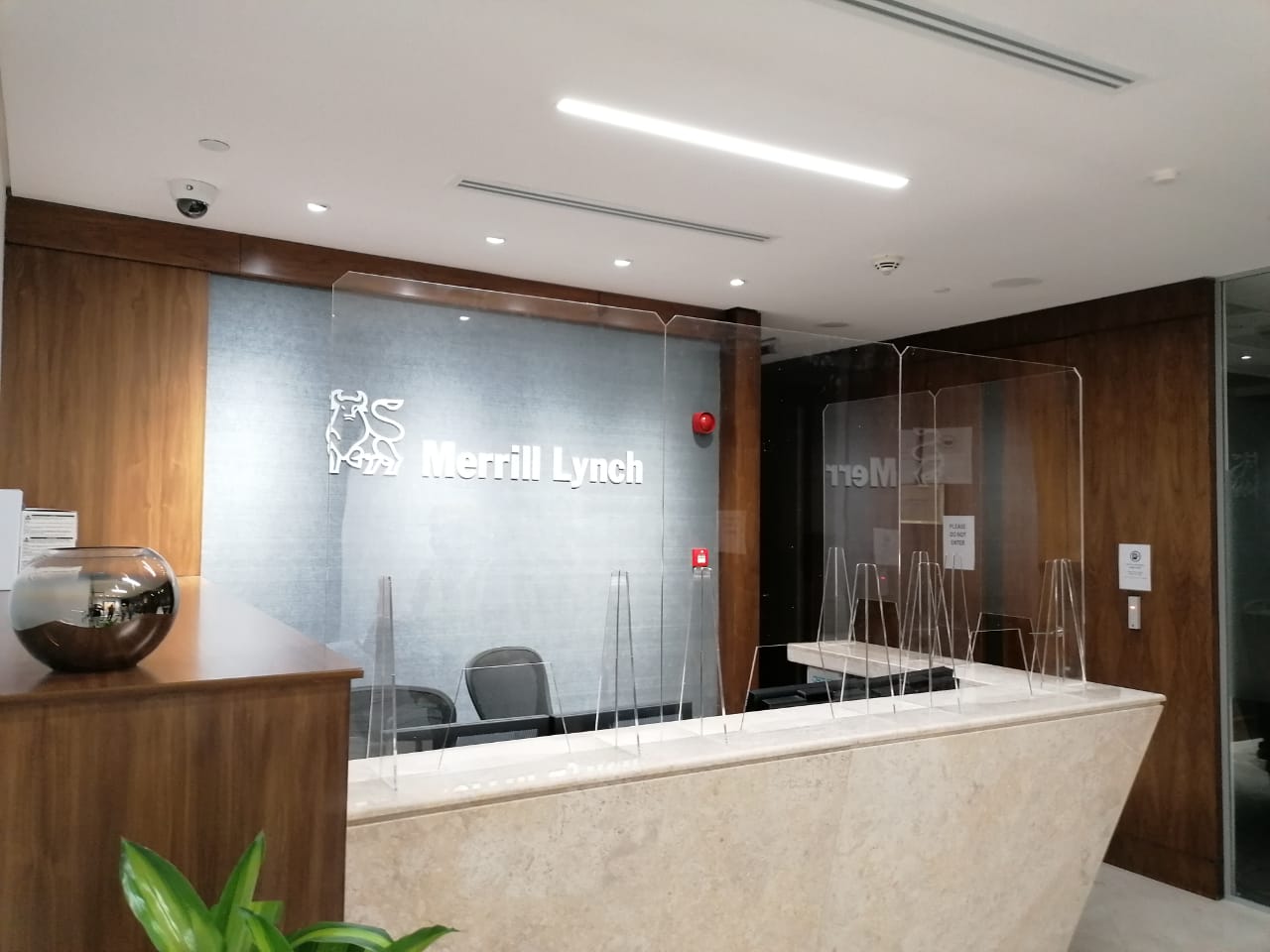 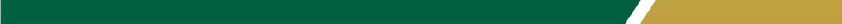 PROJECT NAME: ROYAL PROTOCOLLOCATION: RIYADHCLIENT: ENOVA by VeoliaCONSULTANT: TARSHID (NESCO)
Scope Executed:
REPLACEMENT OF 16,000 LED FIXTURES TO PROVIDE ENERGY SAVING SOLUTION.
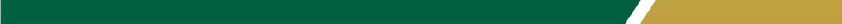 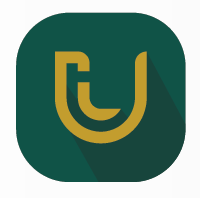 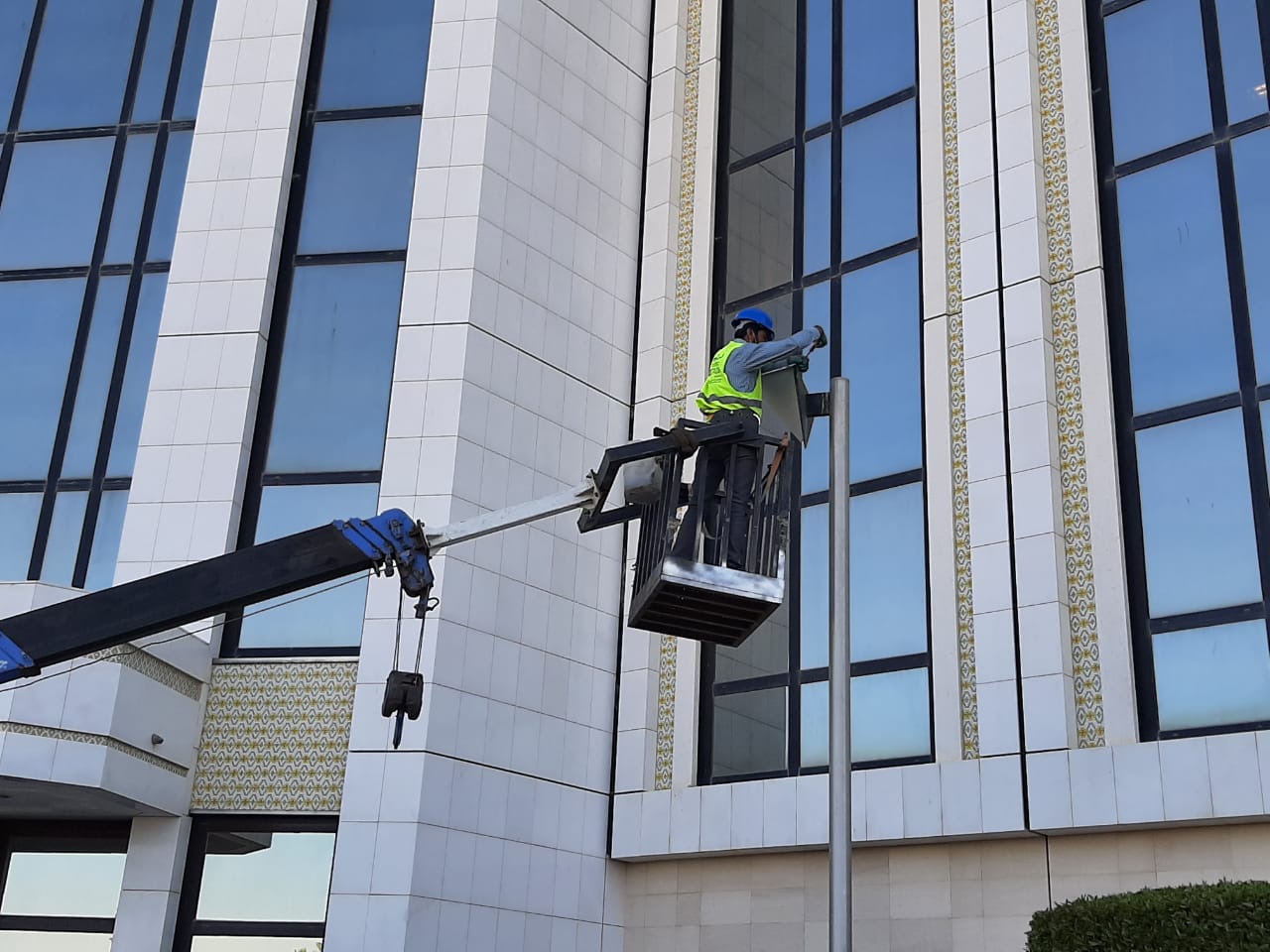 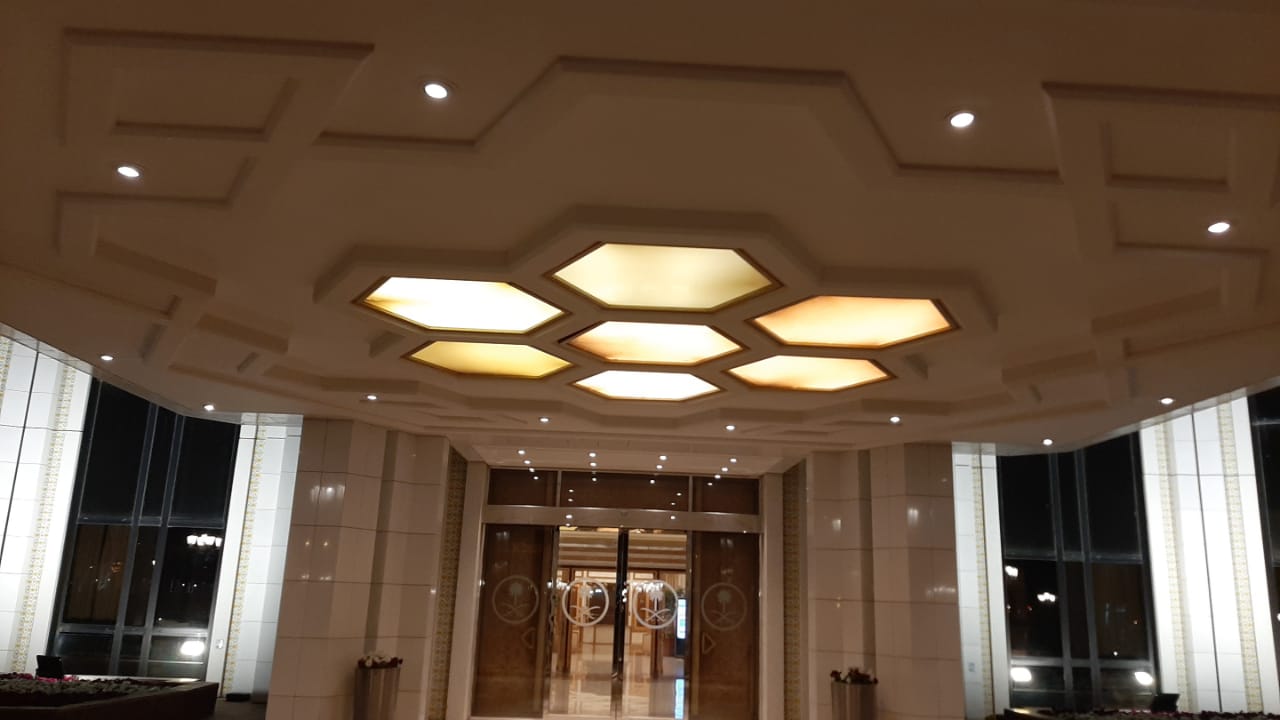 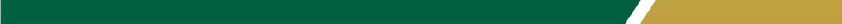 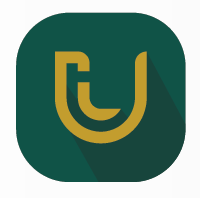 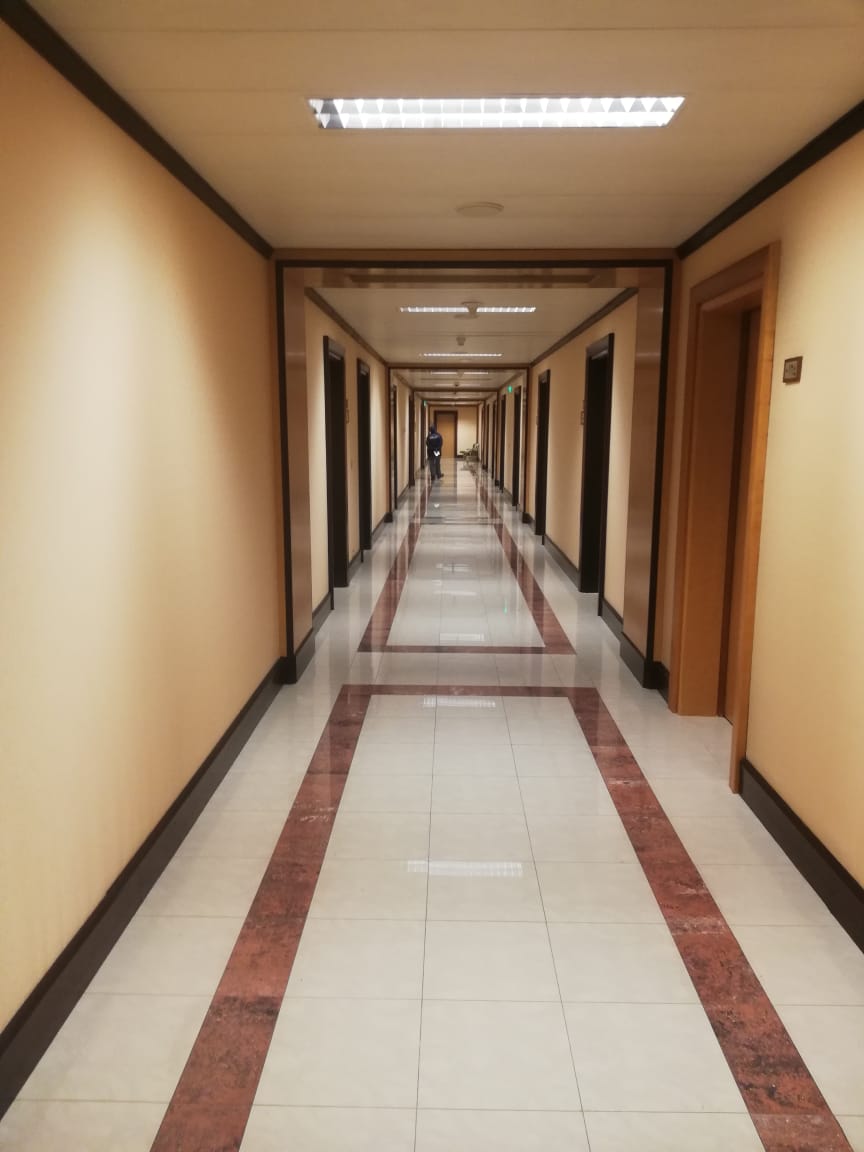 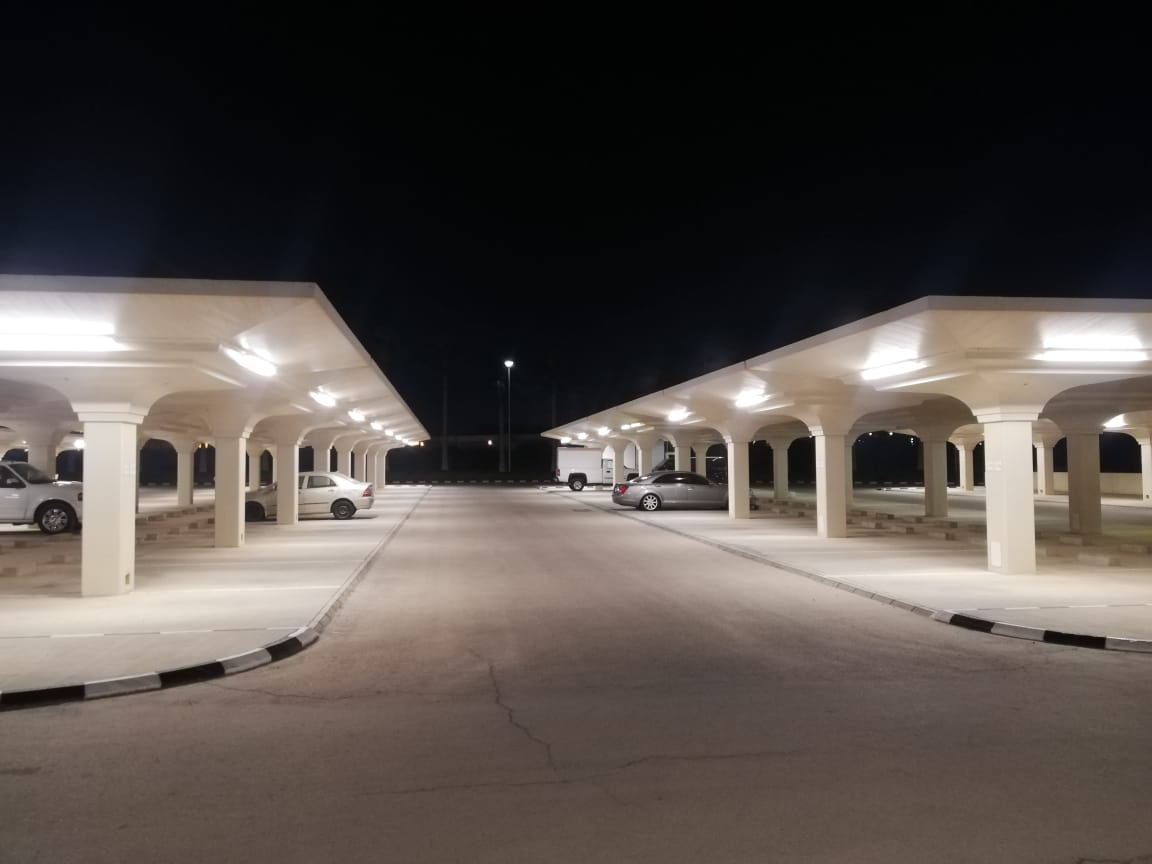 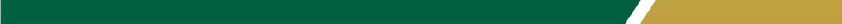 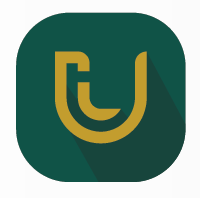 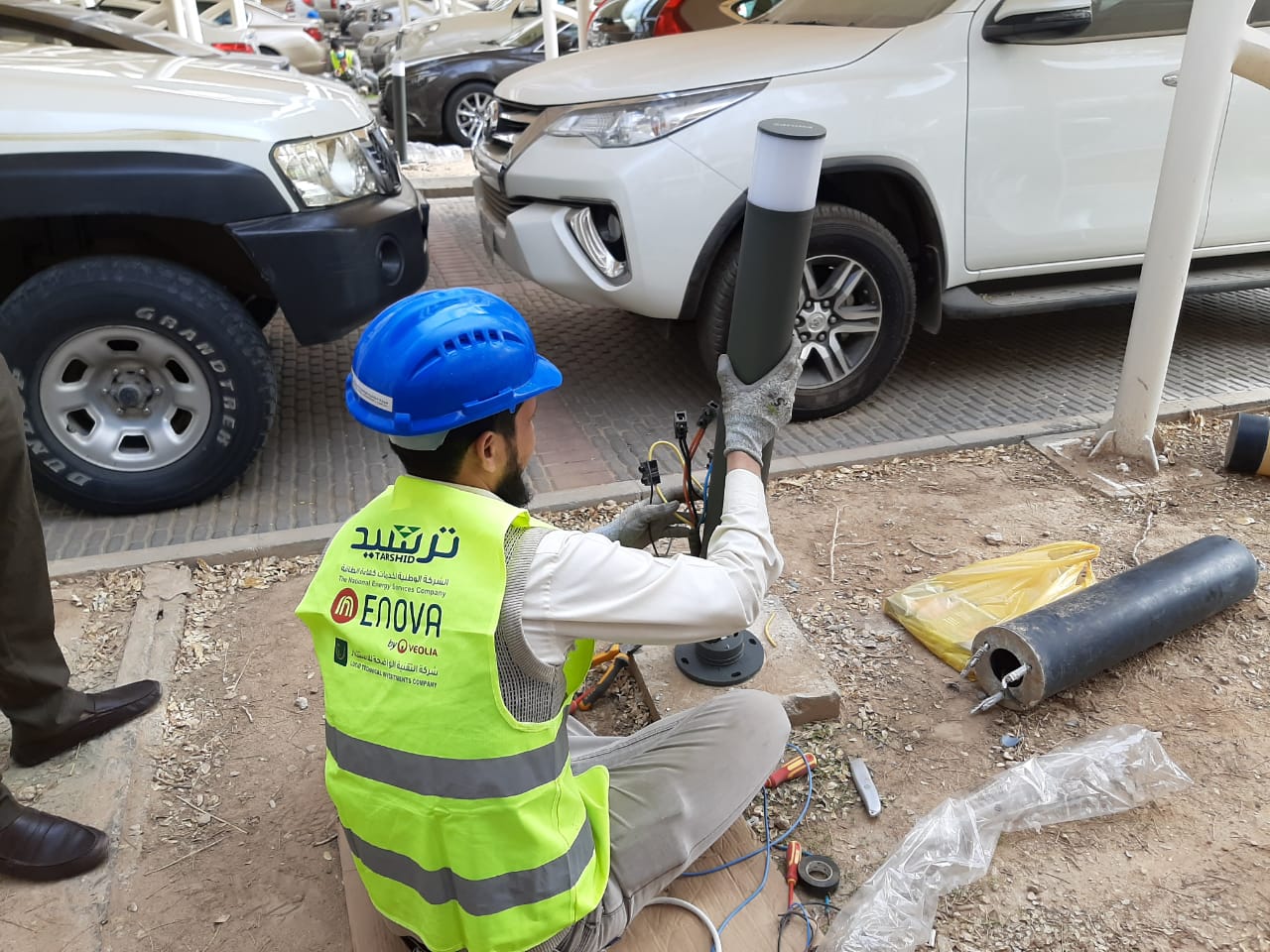 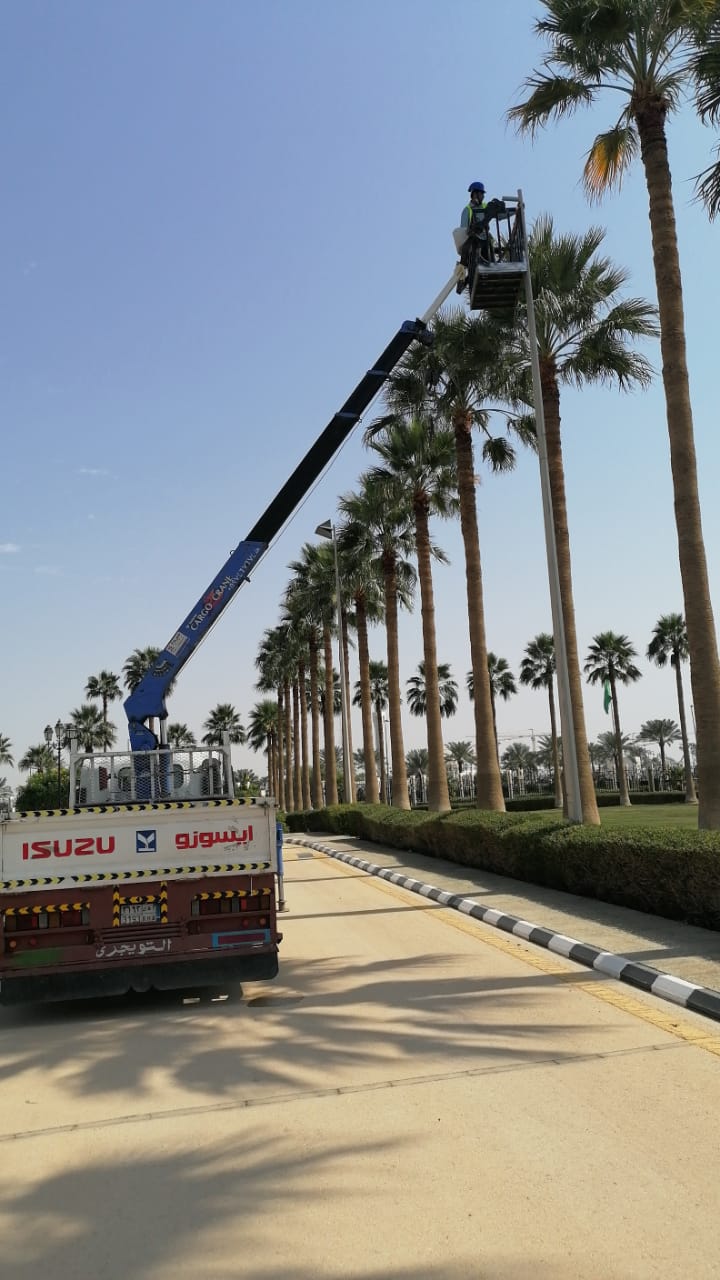 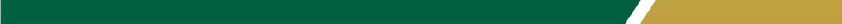 PROJECT NAME: KING ABDUL AZIZ MEDICAL CITYLOCATION: RIYADHCLIENT: ENOVA by VeoliaCONSULTANT: TARSHID (NESCO)
Scope Executed:
REPLACEMENT OF 70,000 to 80,000 LED FIXTURES TO PROVIDE ENERGY SAVING SOLUTION.
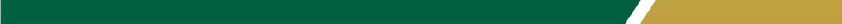 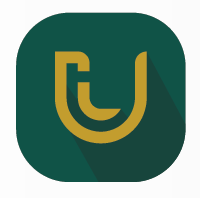 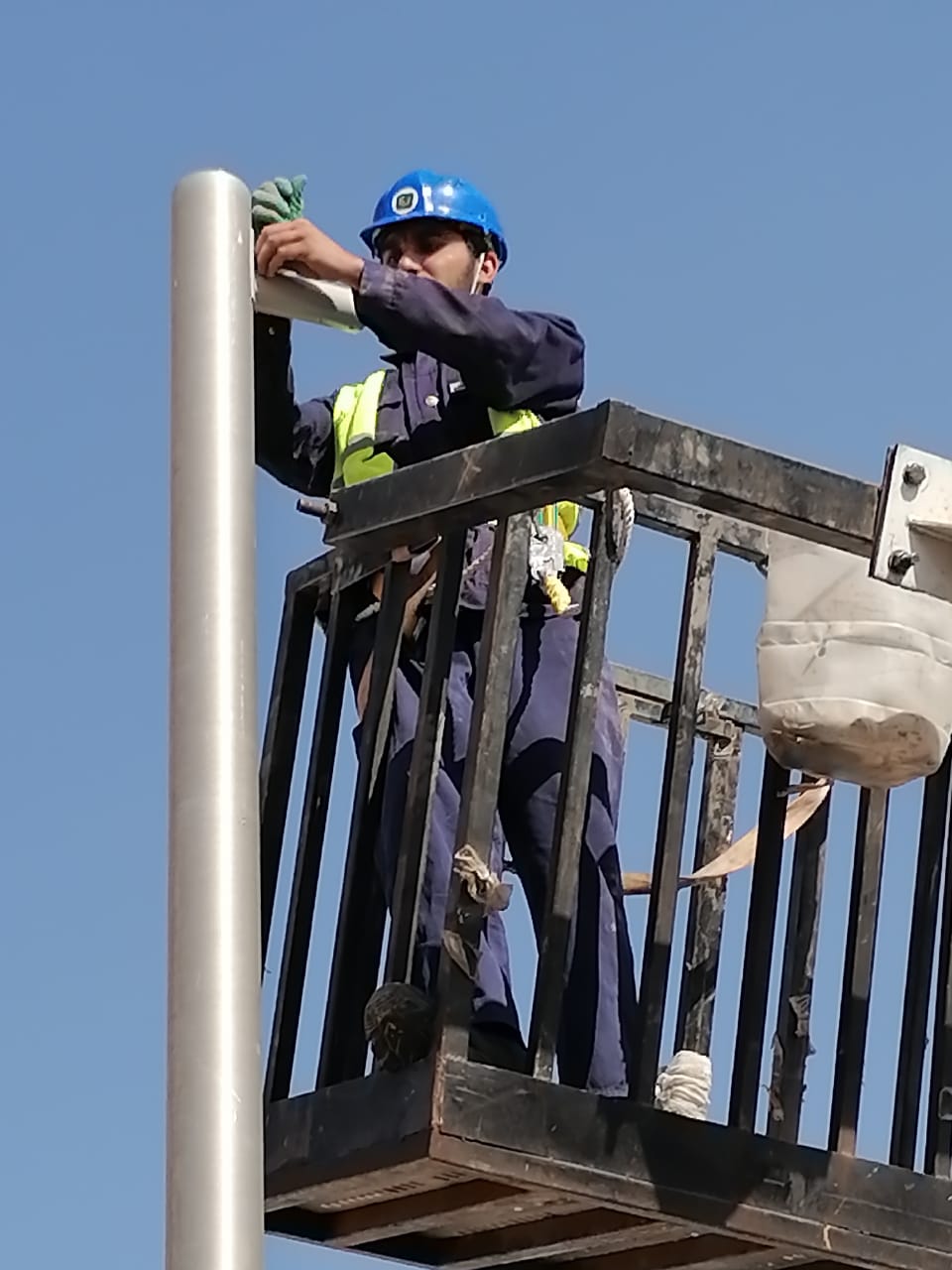 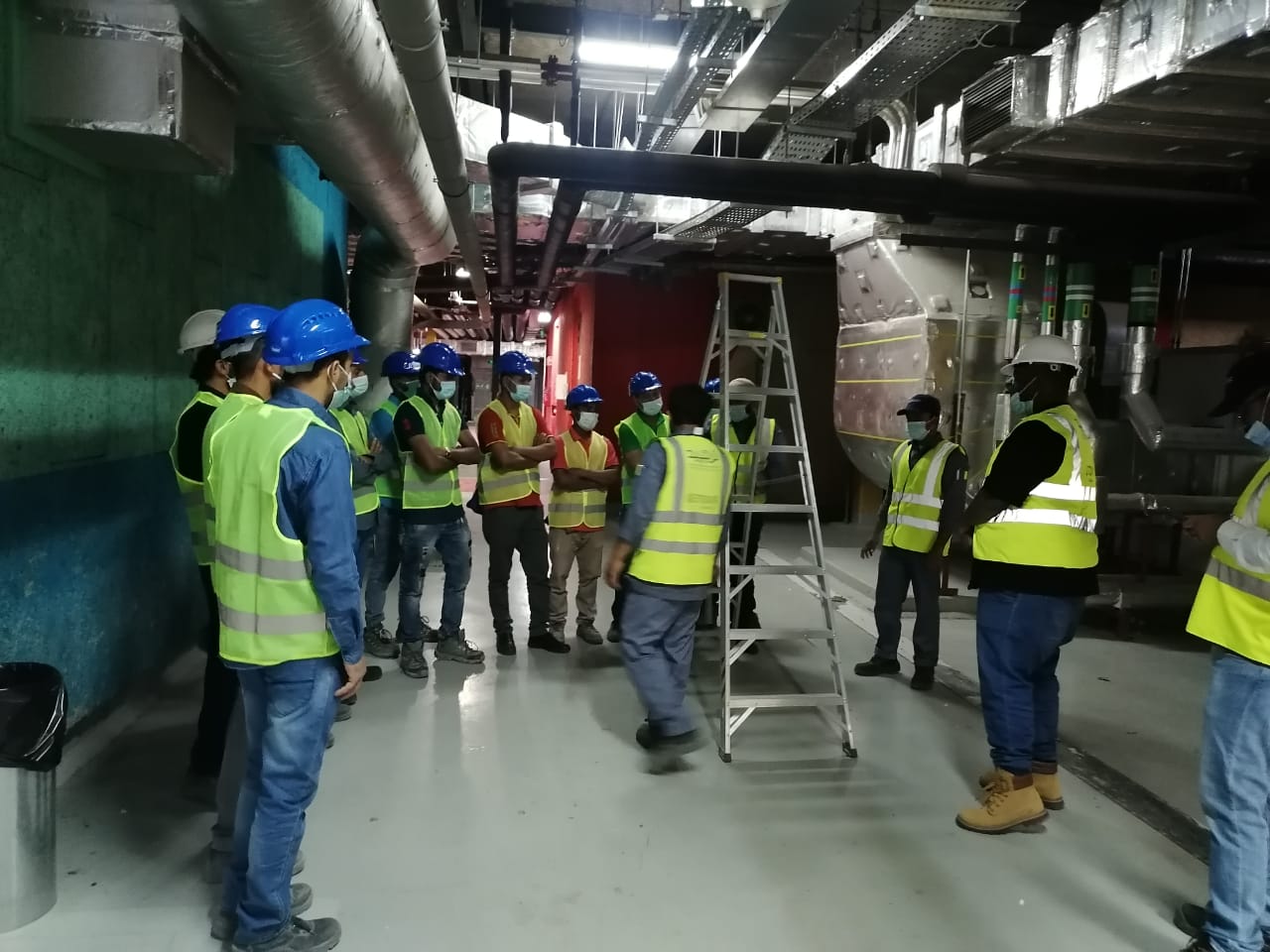 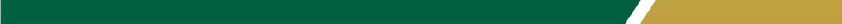 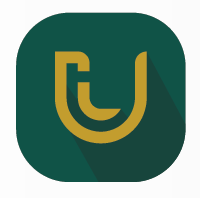 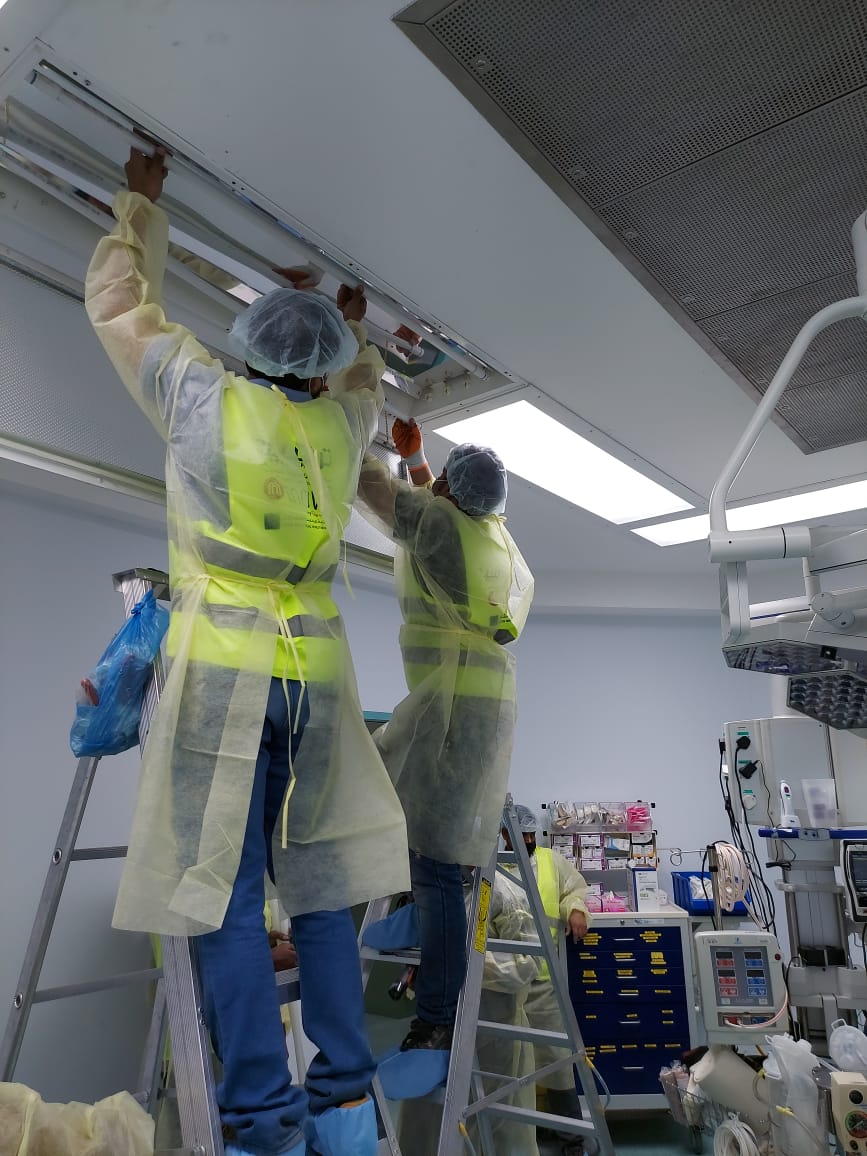 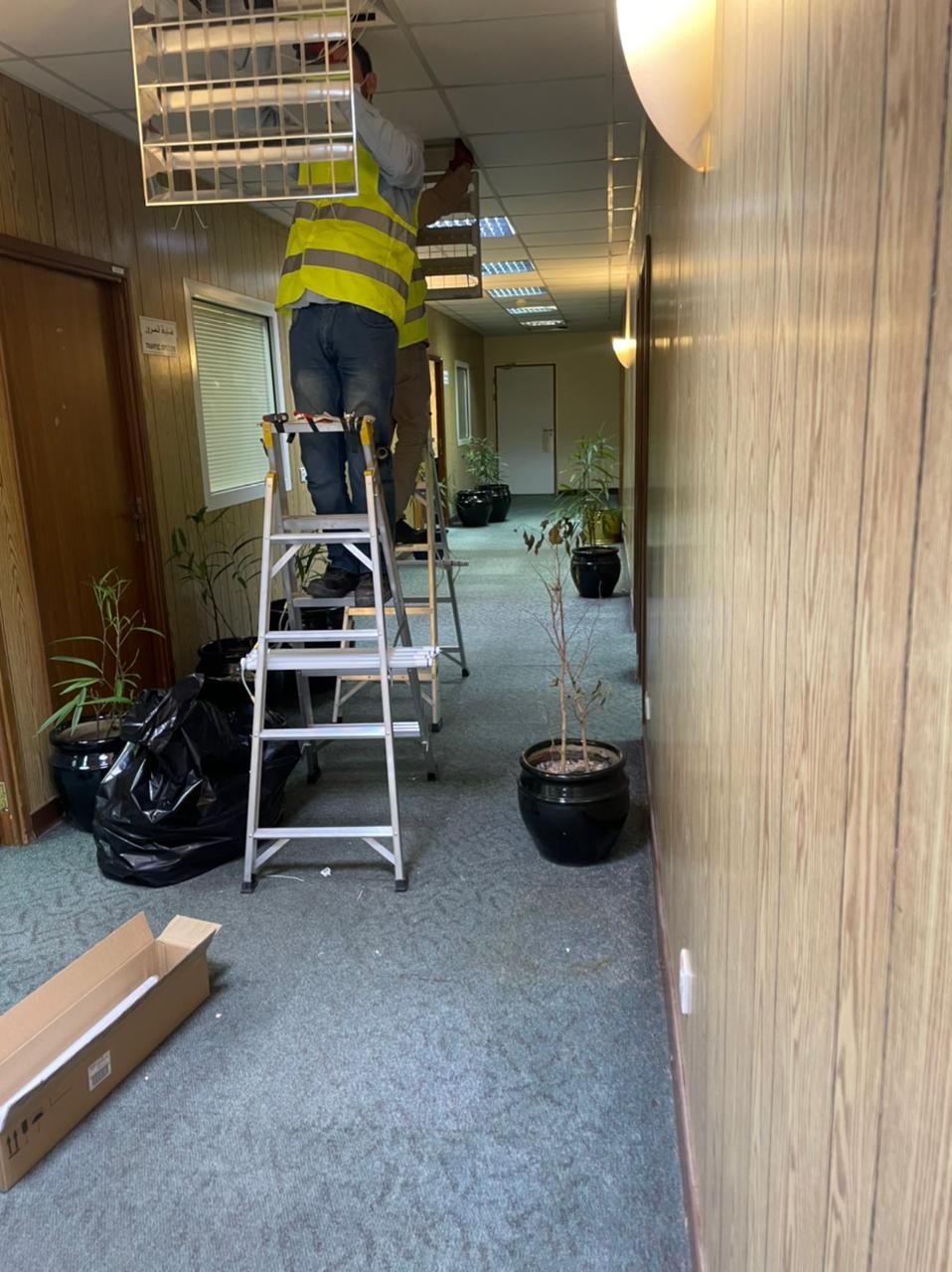 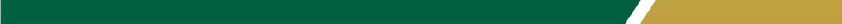 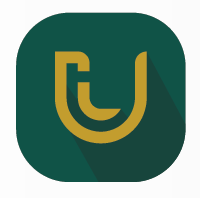 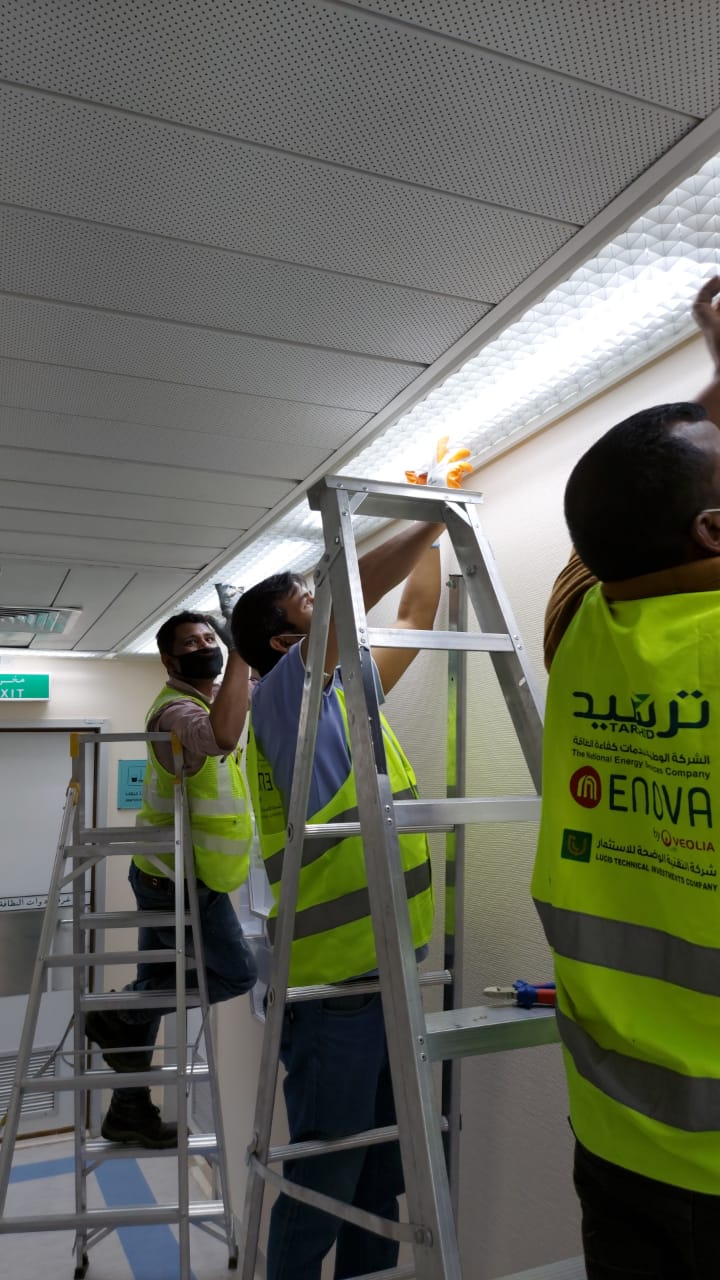 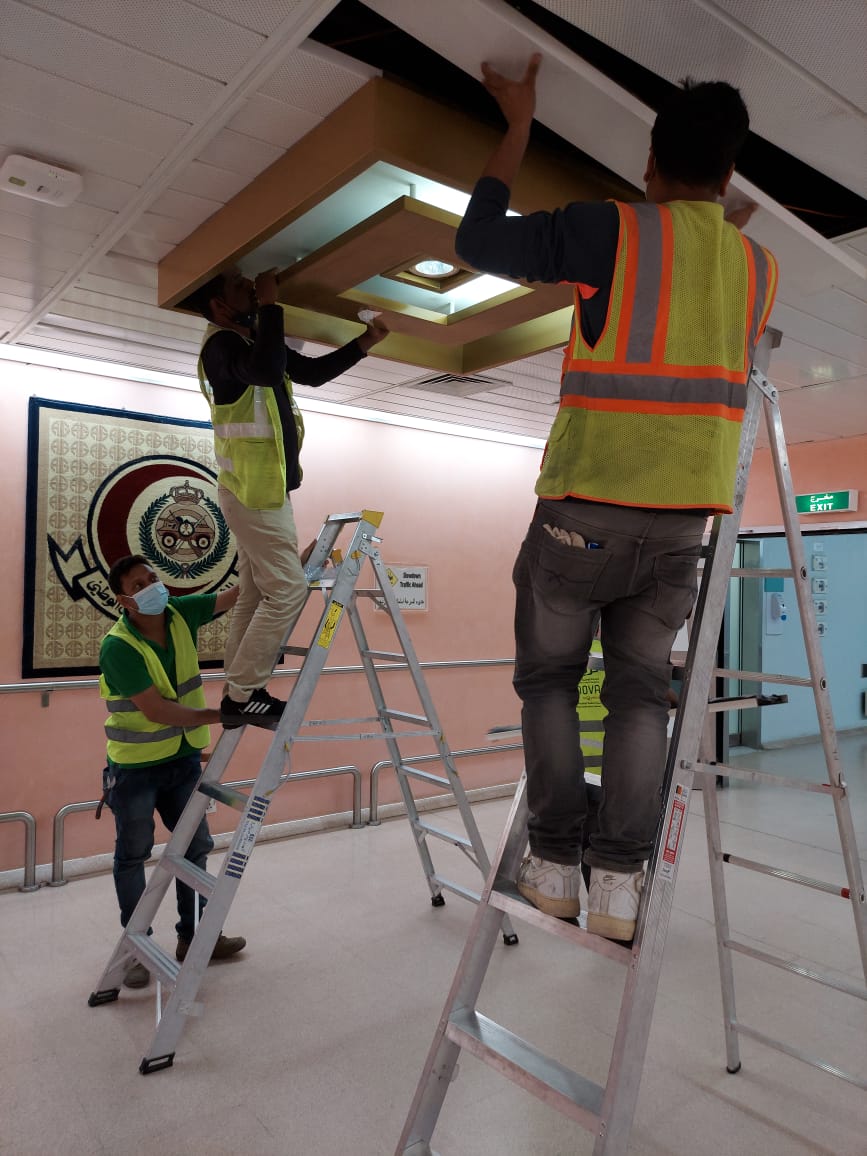 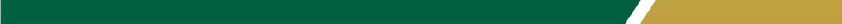 PROJECT NAME: KING ABDUL AZIZ MEDICAL CITYLOCATION: RIYADHCLIENT: ENOVA by VeoliaCONSULTANT: TARSHID (NESCO)
Scope Executed:
Temporary office site Energization – Excavation, cable pulling, final Terminations and commissioning 
Fencing scope for complete site.
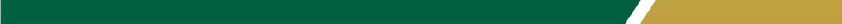 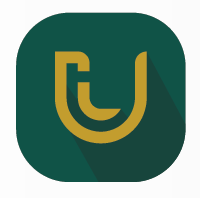 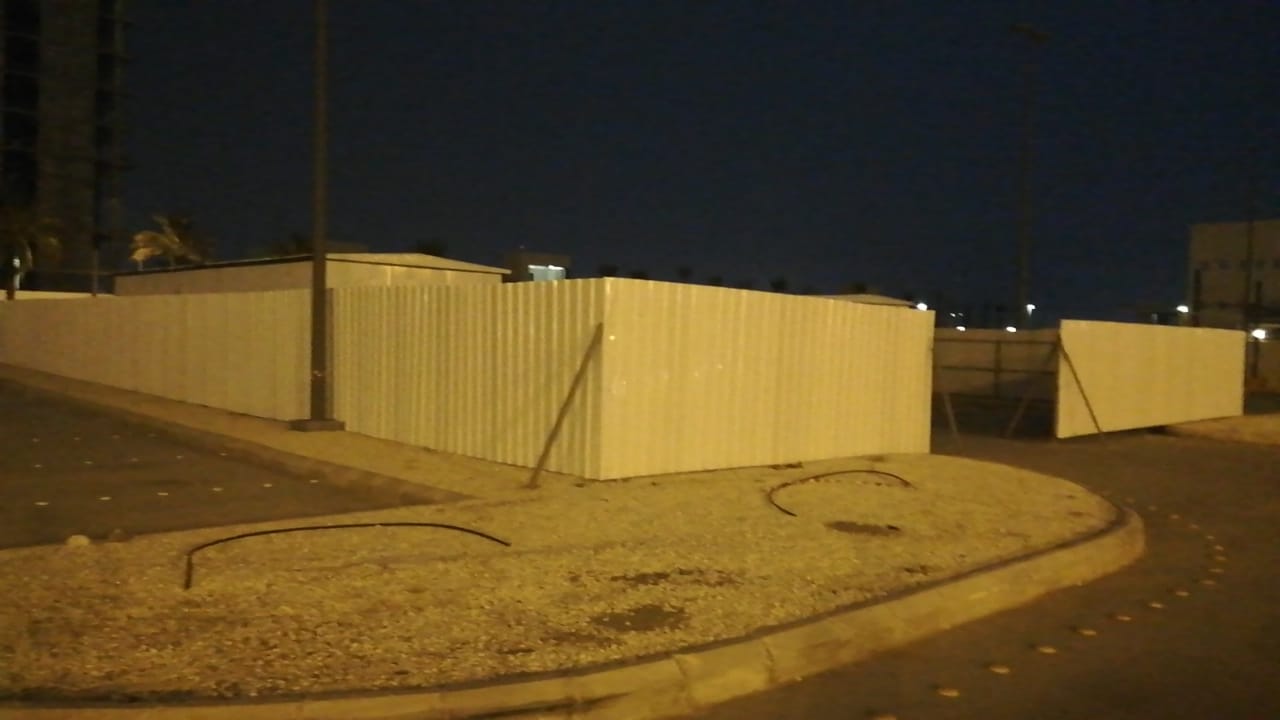 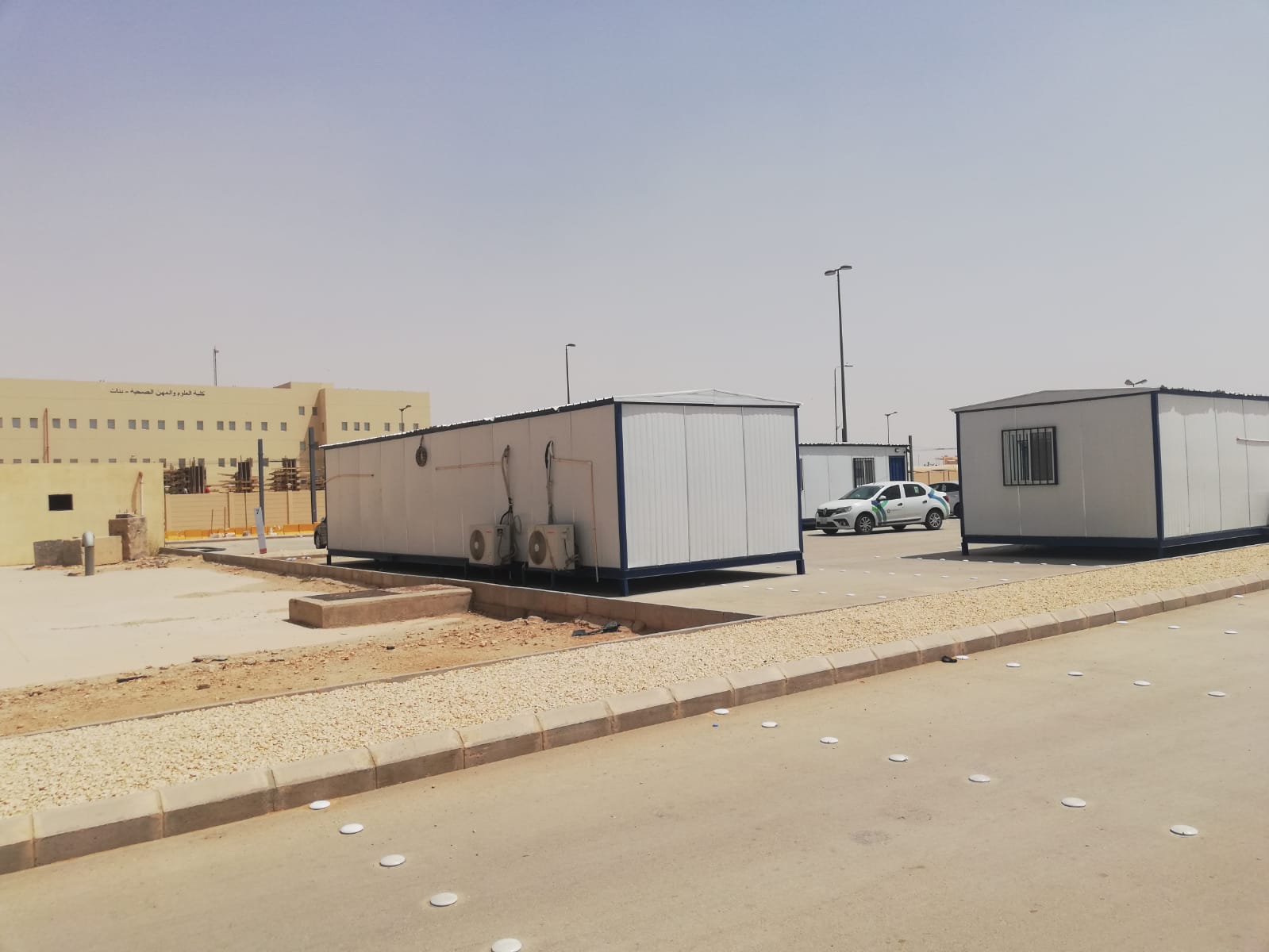 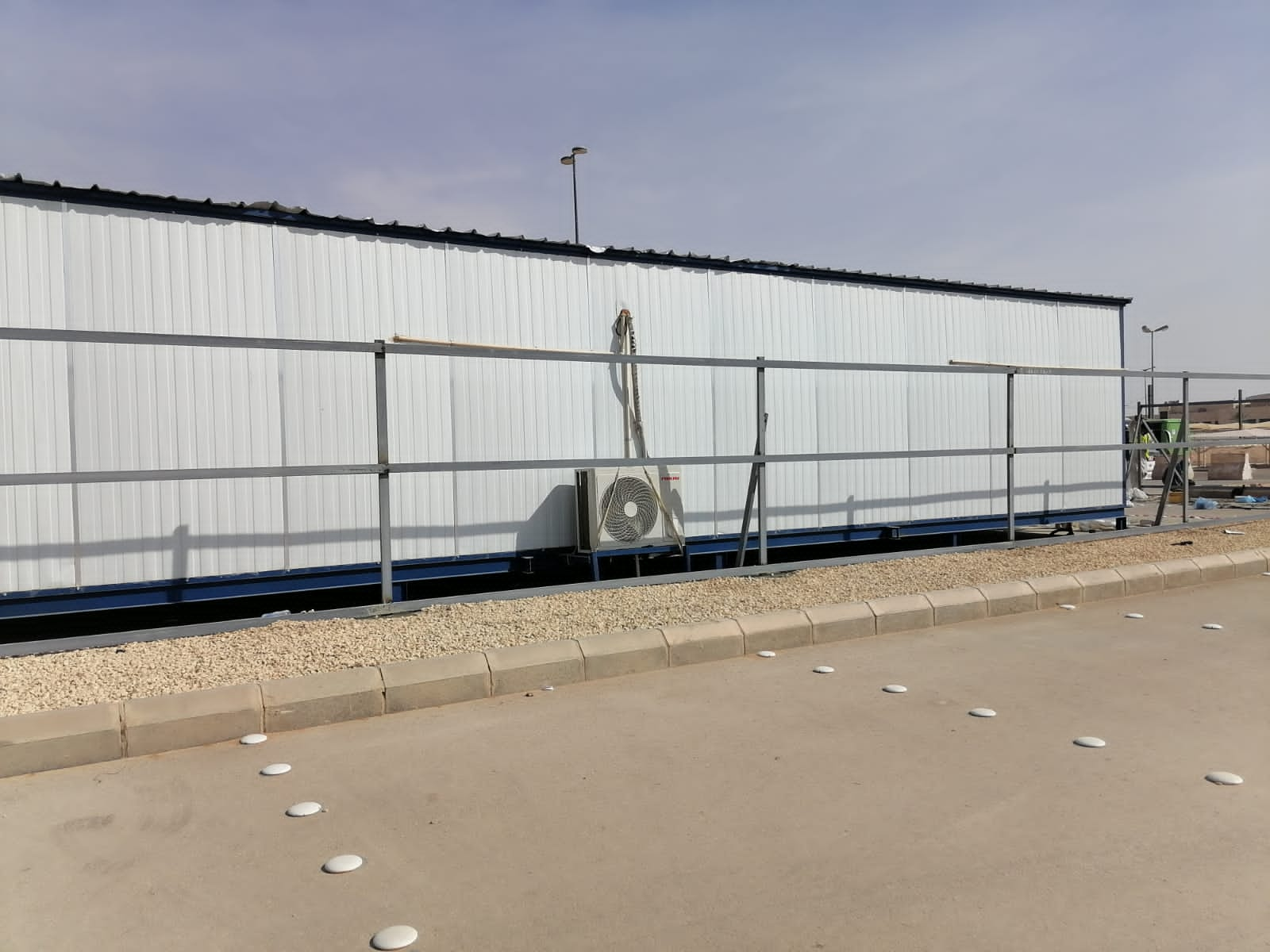 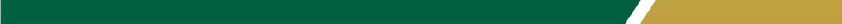 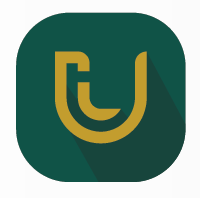 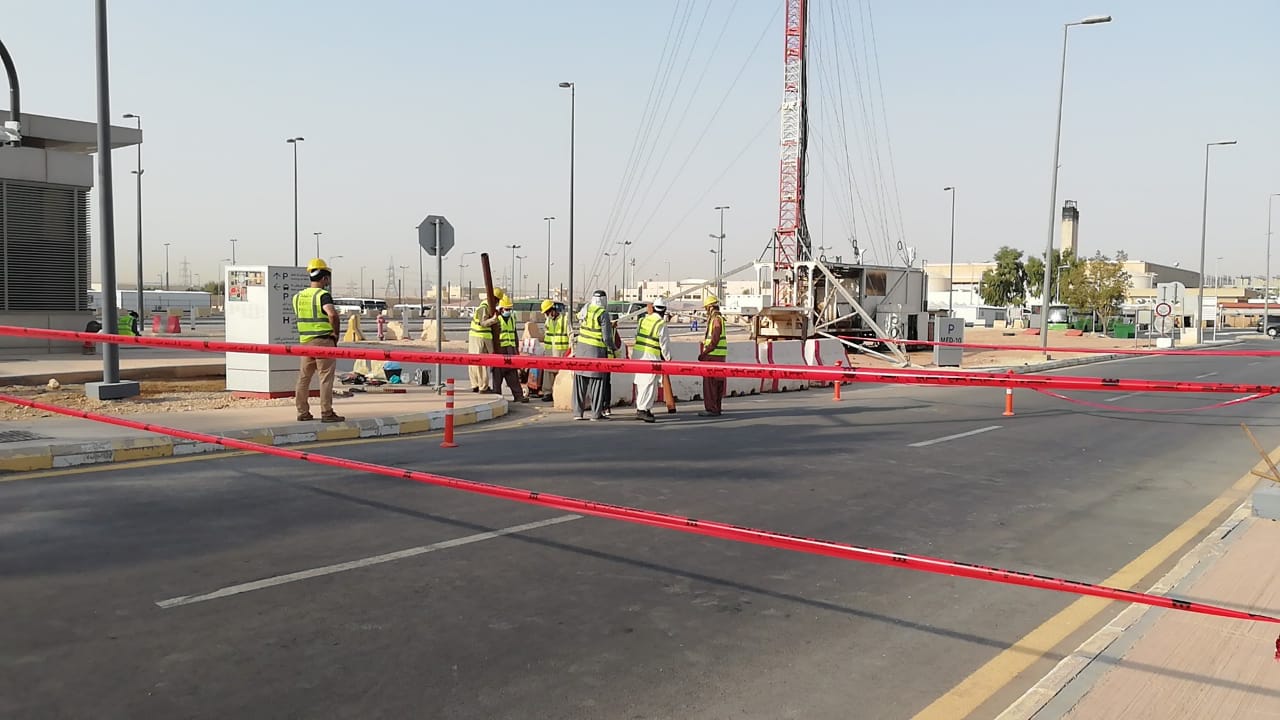 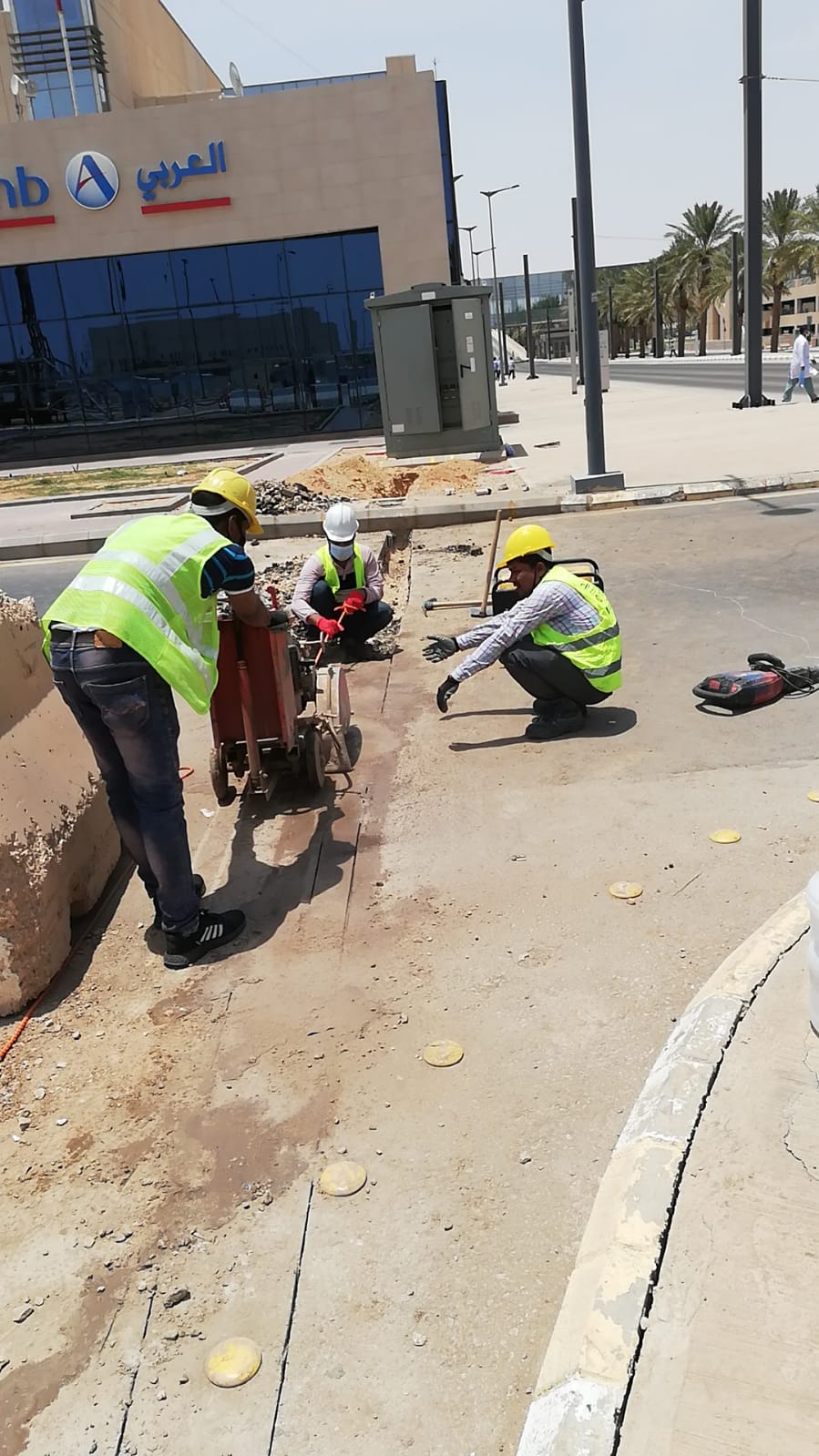 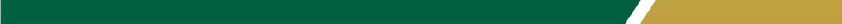